Dr. Donclair Brown 
MBBS (Hons.)
Class of 2018
Cell structure Cell DivisionGametogenesis
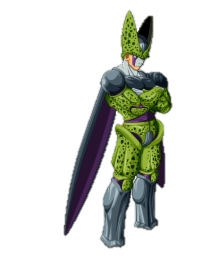 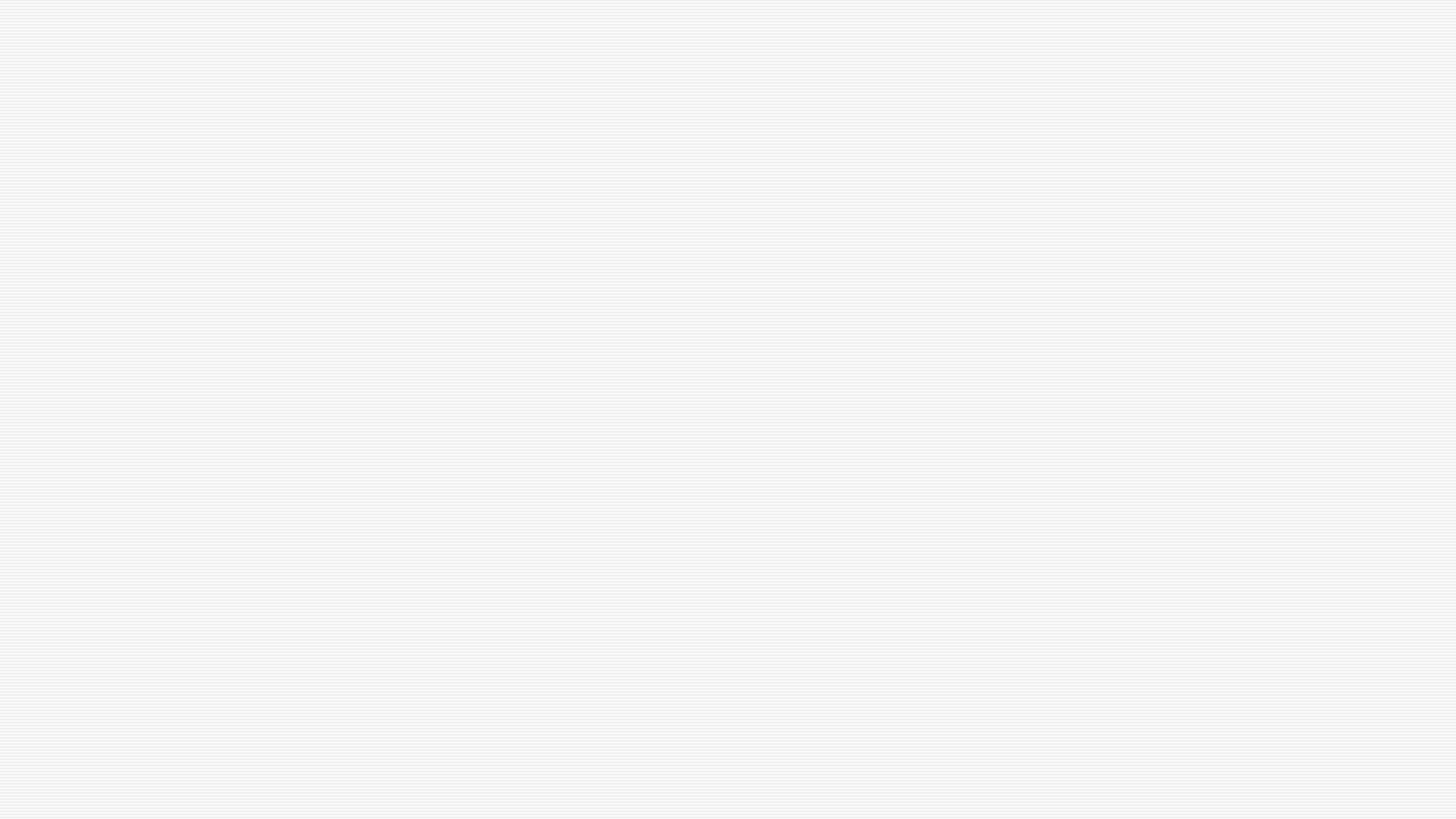 Outline
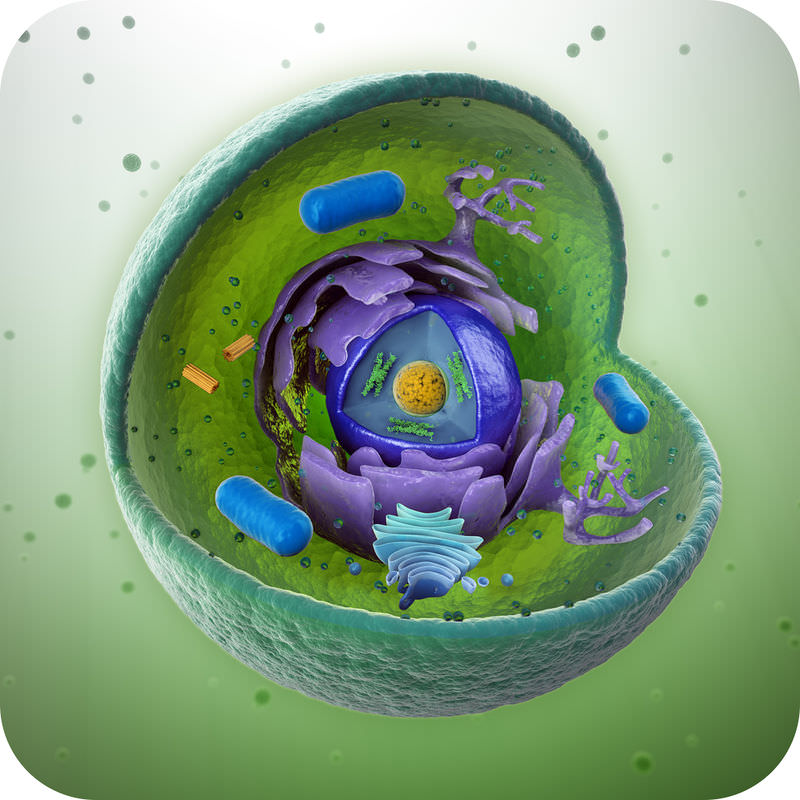 The Cell
Where it all begins
The Cell
Basic unit of all living organisms
Unicellular (Bacteria)
Multicellular (Animals, Plants)
Classified as prokaryotic or Eukaryotic 
All are bound by a lipid bilayer with embedded proteins.
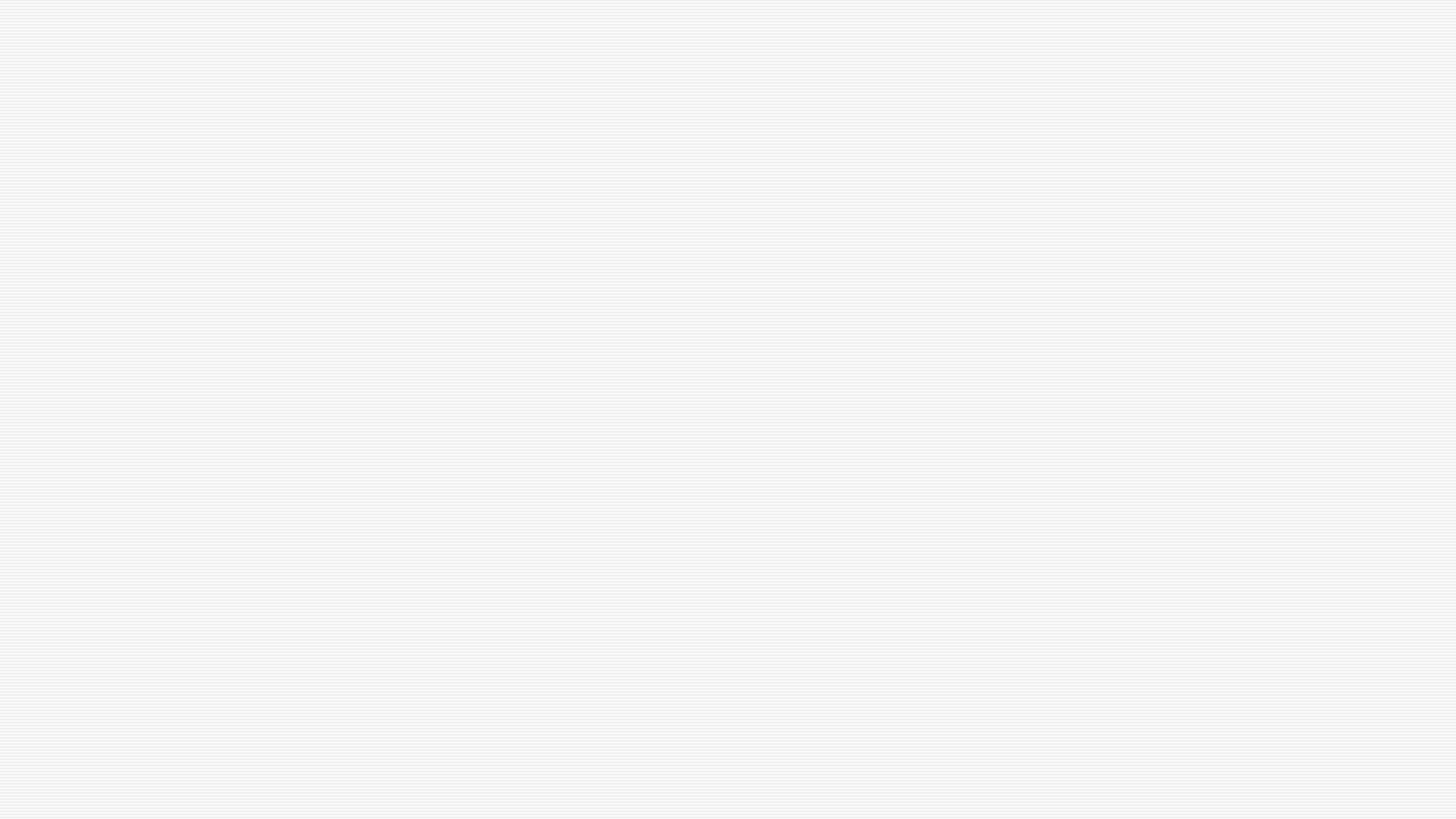 The Cell
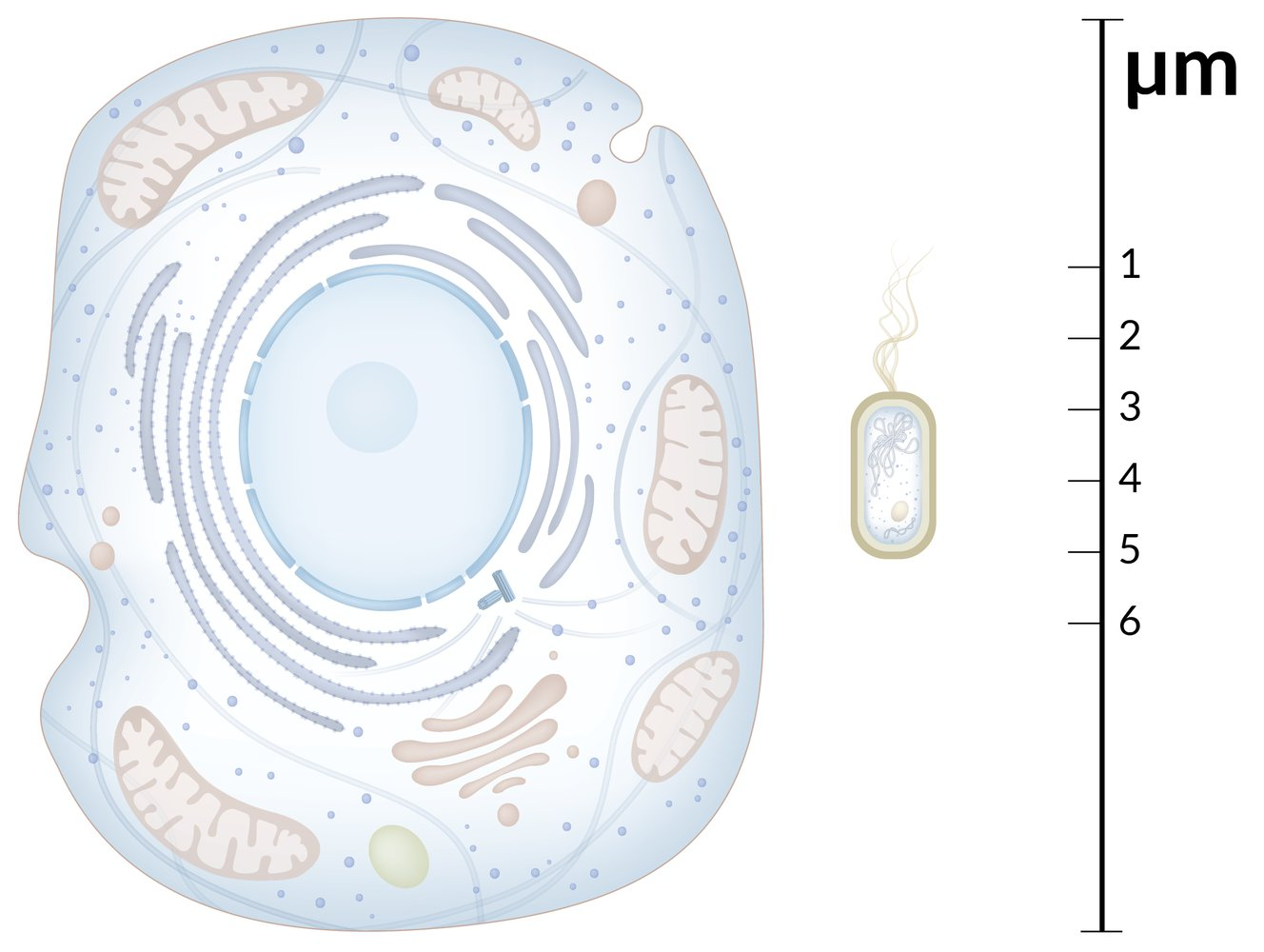 Prokaryote 
Unicellular, no membrane bound organelles  
Eukaryote
Uni/Multicellular, Has membrane bound organelles (nucleus, mitochondria )
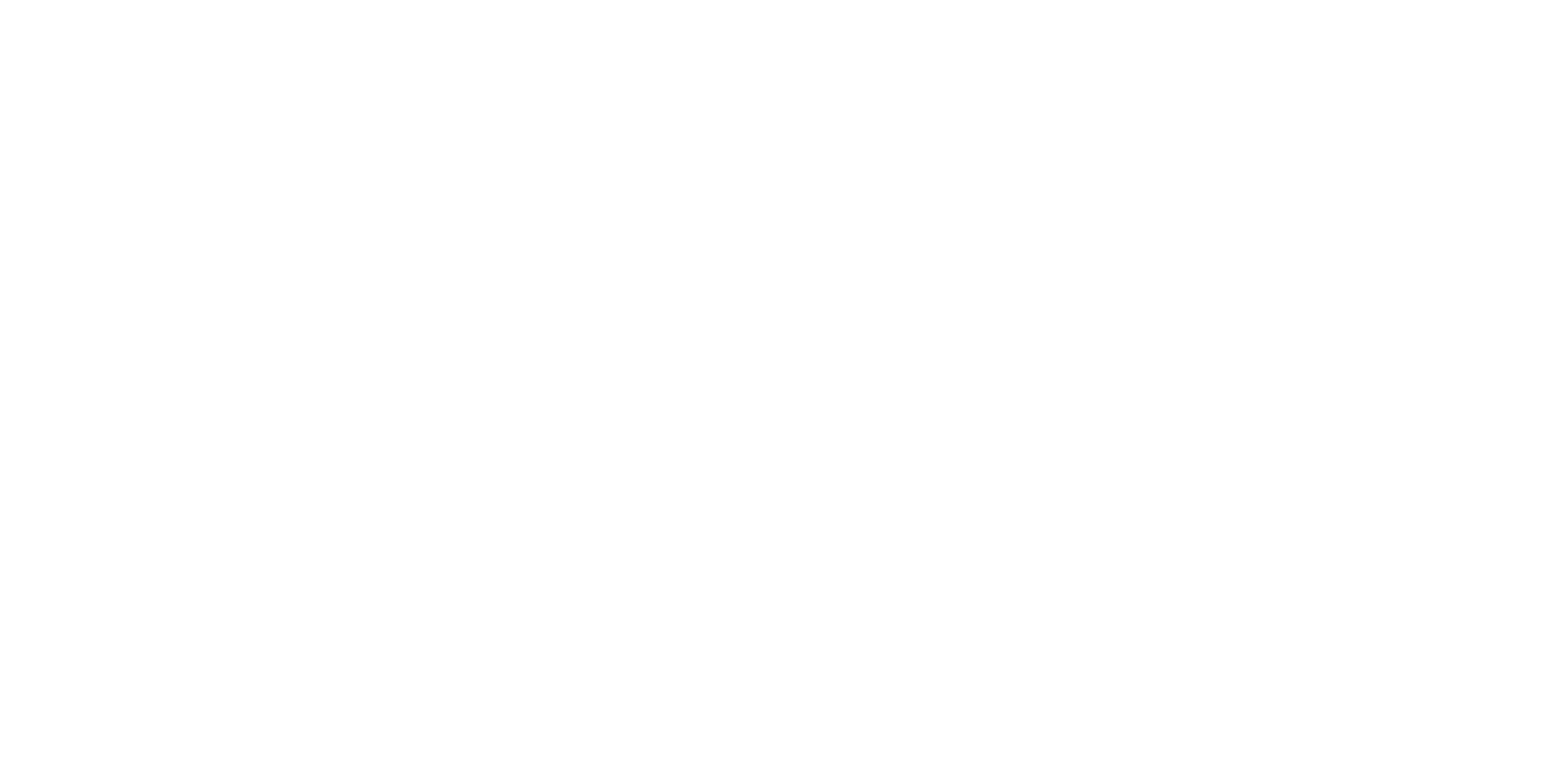 [Speaker Notes: There are no multicellular prokaryotes. 
Eukaryotes are larger and more complex than prokaryotes.]
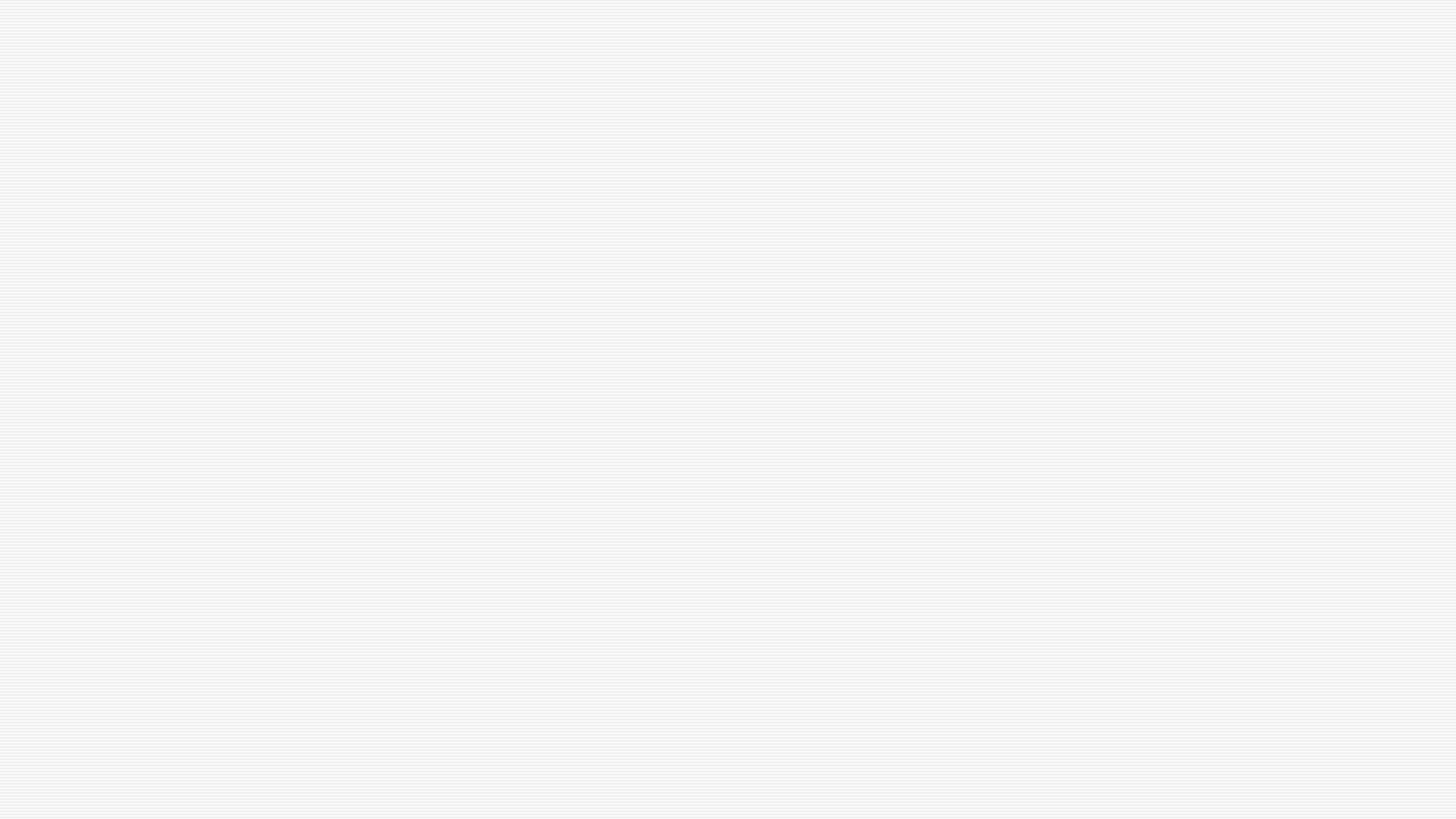 The Cell
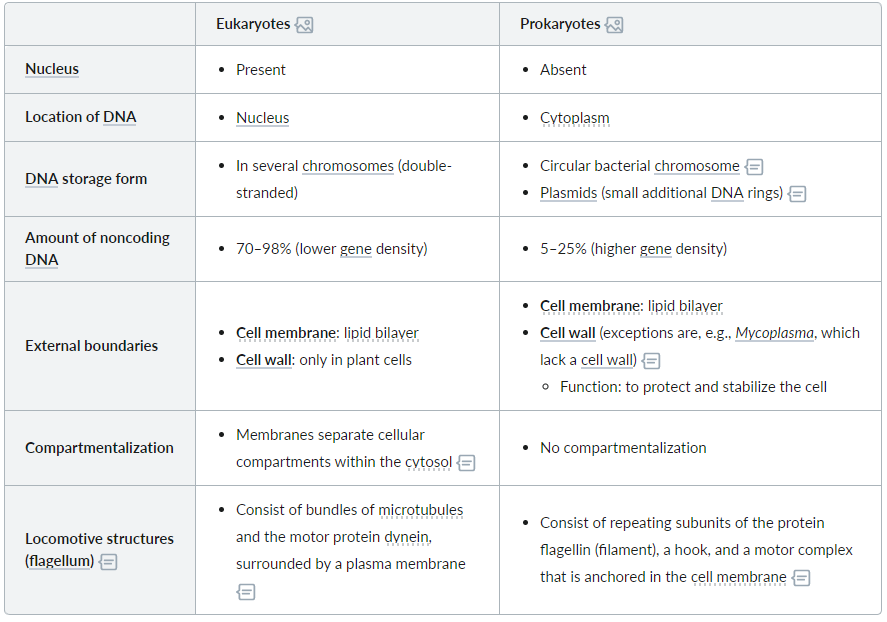 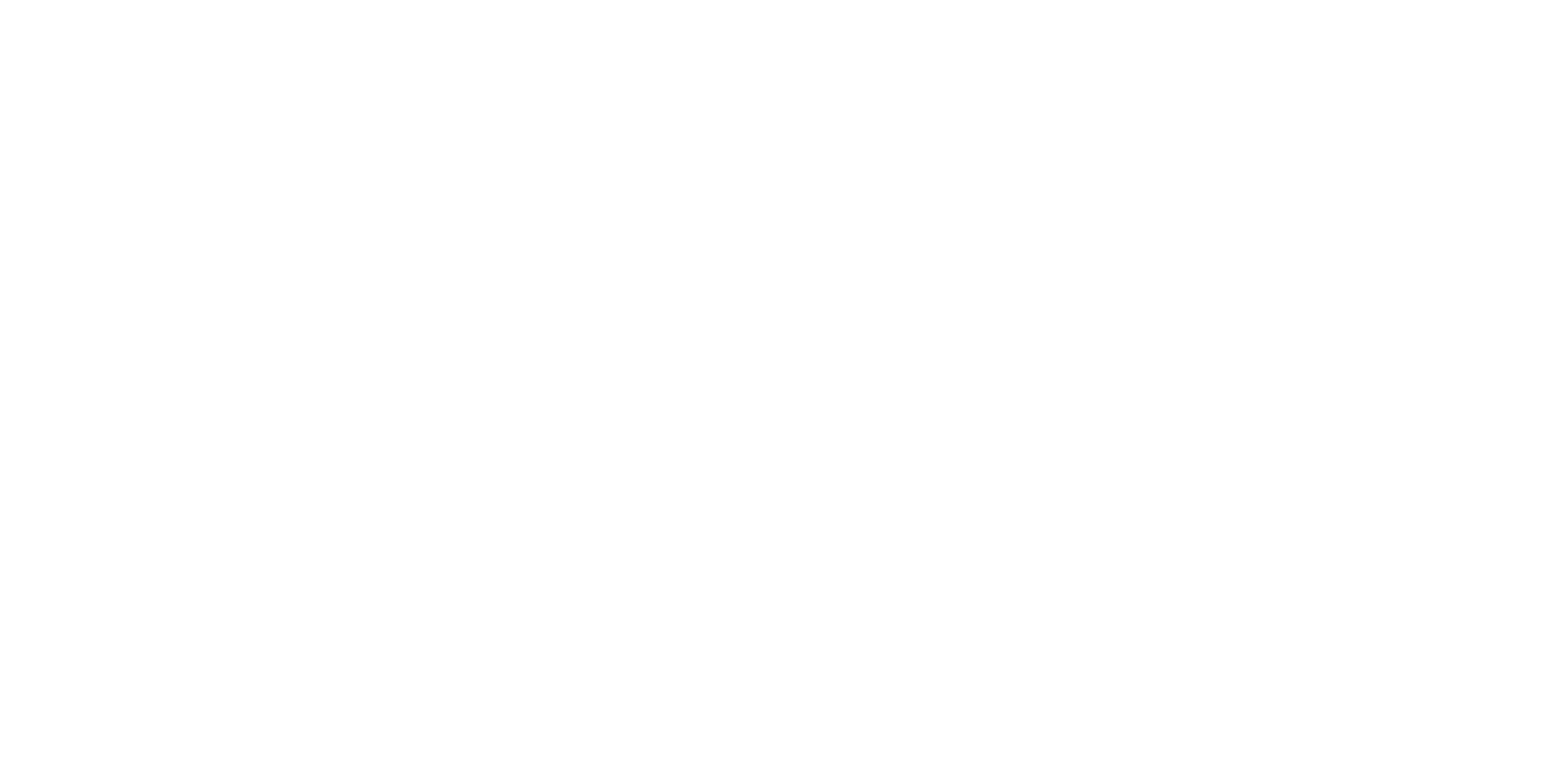 Adapted from https://next.amboss.com/us/article/Lo0wcS#Z0b2dbba84cd425084862e30873efee1a
[Speaker Notes: See: Amboss “The Cell”]
The Cell
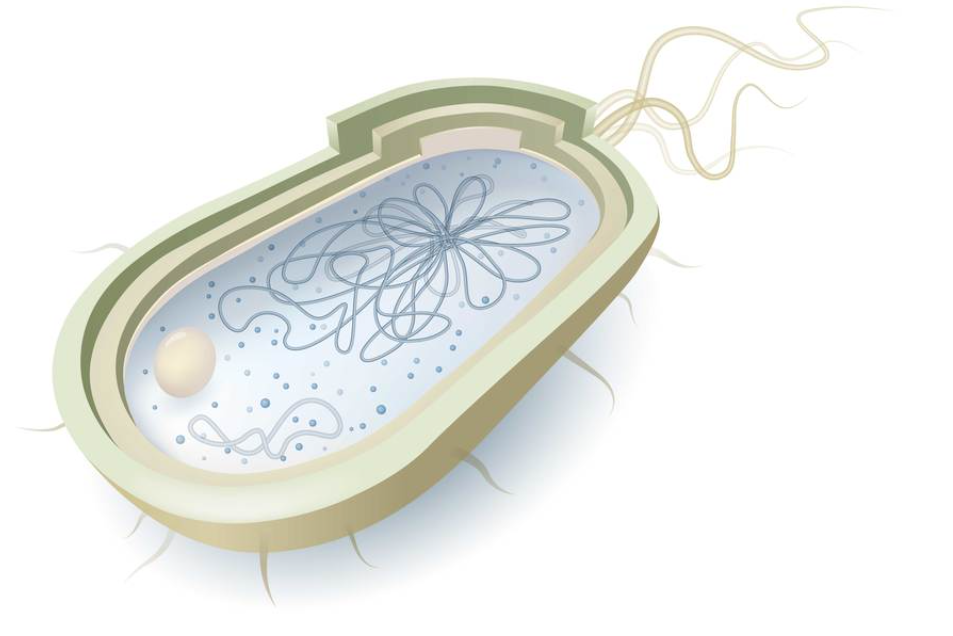 Eukaryote
Prokaryote
Cell Membrane
Separates the inner cell contents from the external environment. 
Organelles have intracellular membranes 
May also be covered by a cell wall 
Main functions : Protection, Transport, Transduction, Electrical regulation, Cell-Cell adhesion 
Made of an amphiphilic lipid bilayer with proteins and cholesterol molecules embedded. 
Permeability 
Fluidity 
Cholesterol stabilizes the membrane
Unsaturated fatty acids increase fluidity 
Membrane proteins and glycoproteins serve several functions 
Identification 
Transport proteins
Structural proteins
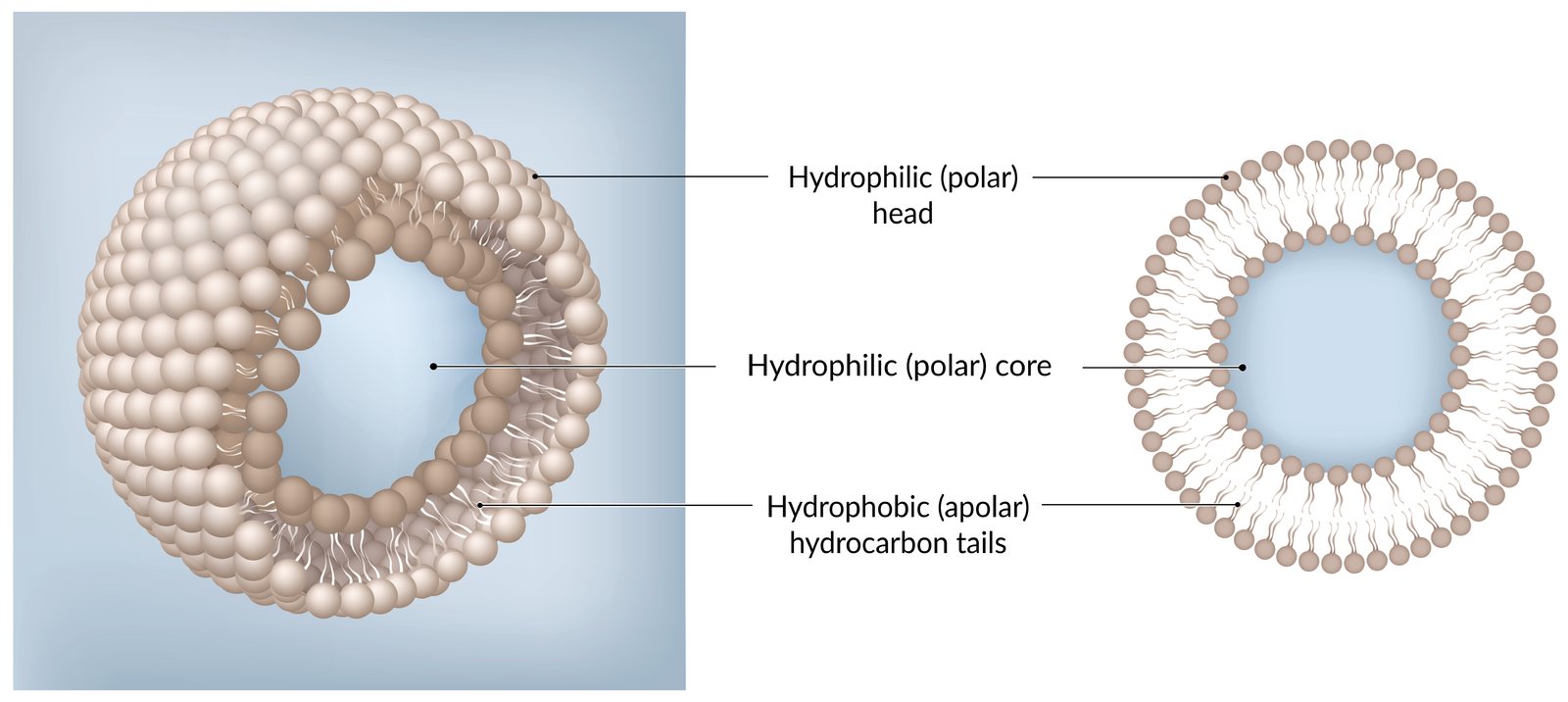 [Speaker Notes: Most prokaryotic cells have a cell wall enveloping the cell membrane.
Amphiphilic lipids are phospholipids and sphingolipids
Polar head – faces aqueous solution
Non-polar tail – faces other non polar tail  
 Permeable to non-polar molecules, almost impermeable to polar molecules 
Lipids may move freely across the inner layer or outer layer; but needs enzymes to switch layers.
Cholesterol is bulky and prevents the lipids from moving too freely when warm and from clumping too tightly when cold.]
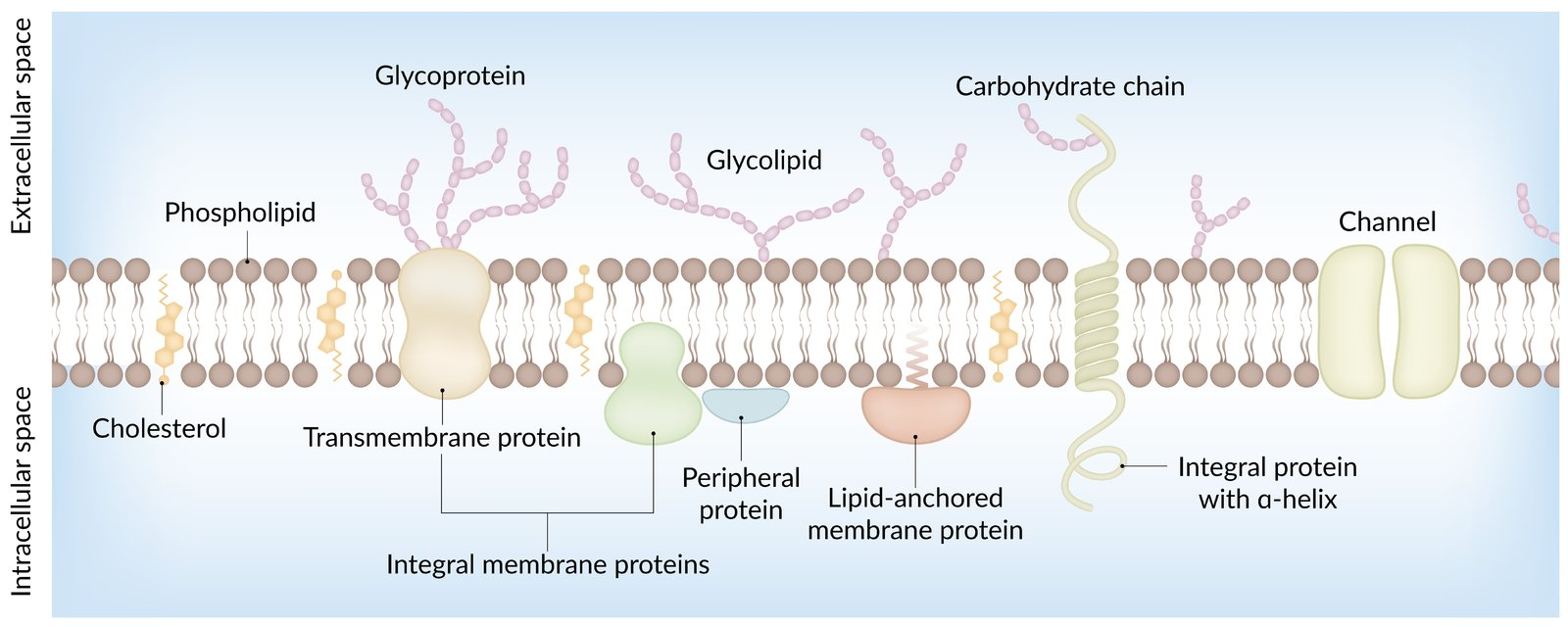 Nucleus
Brain of the cell, containing almost* all the genetic material of the cell. 
Site of DNA replication
Site of rRNA synthesis (Nucleolus) 
Site of transcription 
Packages DNA for protection when not being replicated or transcribed

Surrounded by a porous nuclear envelope 
Inner membrane – covered by nuclear lamina 
Outer membrane – transitions into the rough ER  
Contains: 
Chromatin  (Euchromatin vs Heterochromatin) 
DNA + Histones+ Non-histone proteins 
Nucleolus 
Nucleoplasm
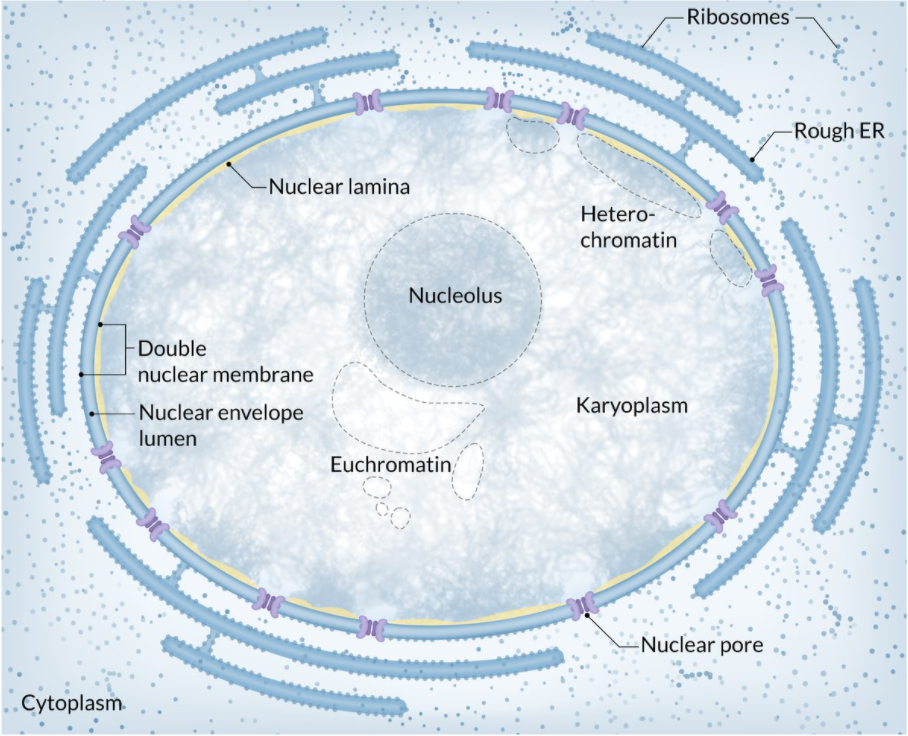 [Speaker Notes: Pores form at fusion points of the 2 membranes and aid in transport of substances between the cytosol and the nucleoplasm. 
Chromatin 
Euchromatin – Less tightly coiled, DNA accessible for replication 
Heterochromatin – Tightly coiled, DNA more easily transported but not replicated]
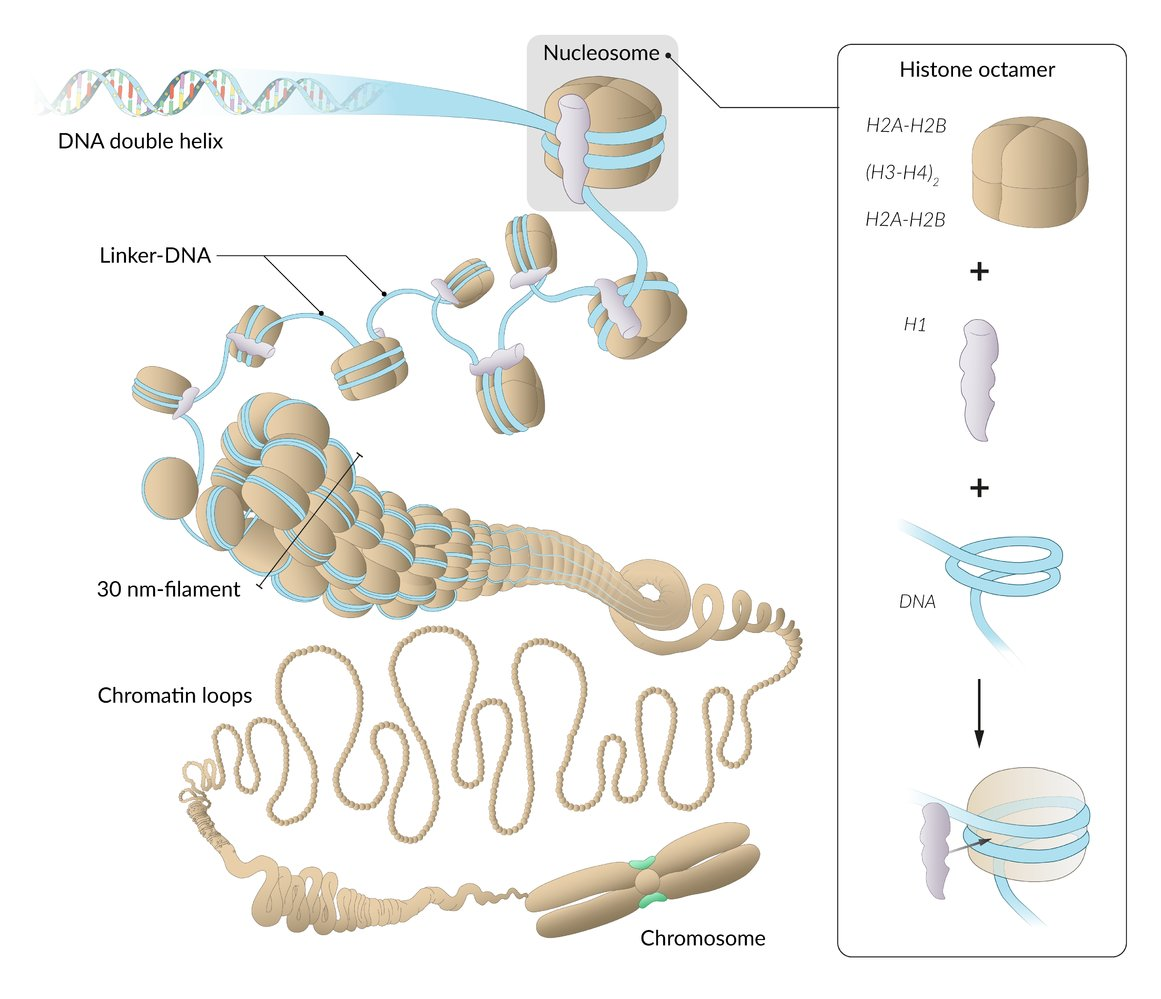 Endoplasmic reticulum
Functions to synthesize various cellular components and products for export. 
Rough
Synthesis of membrane, secretory and lysosomal proteins
Proteins packaged into vesicles  for exocytosis or modification*
Smooth
Synthesis of phospholipids, fatty acids and steroids 
Carbohydrate trafficking 
Ca2+ storage 
Biotransformation (Detoxification)
  Membranous Channels spanning from the outer nuclear membrane 
rER – Has ribosomes on the surface 
sER lacks ribosomes
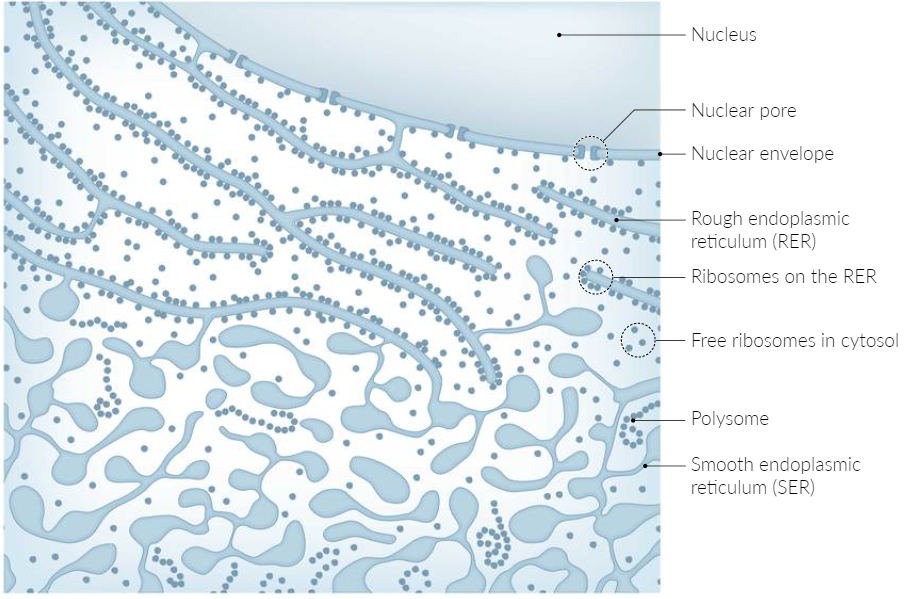 [Speaker Notes: Proteins modified in the golgi apparatus. 
Tissues with secretory functions (exocrine pancreas/Plasma cells/Goblet cells will have higher density of rER.
rER Form Nissl bodies seen in stained neurons 
sER found in hepatocytes (detox) , Adrenal cortex and Gonads (Steroid synthesis)]
Golgi Apparatus
Function: 
Receives proteins and lipid products from the ER and further modifies them before distribution. 
Synthesizes  and loads lysosomes with enzymes 
Structure:
Enveloped, disc shaped vesicular structure
Functional units : Cisternae
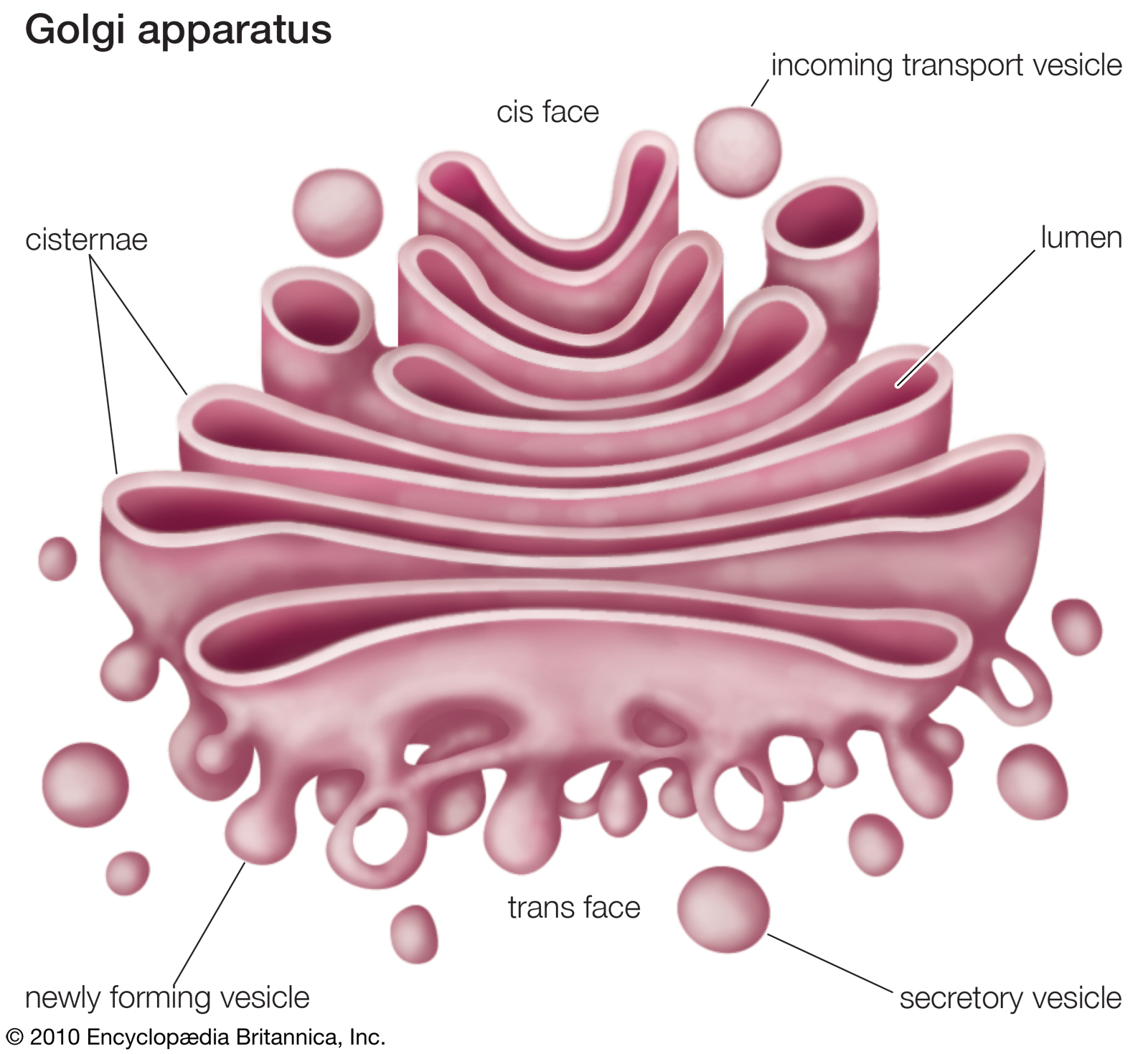 [Speaker Notes: Modifies glycoproteins, hormone precursors and recycled membrane proteins. 
Regulated by vesicular trafficking proteins: 
COP I , COP II, Clathrin 
Has a Cis face (facing ER) and a Trans face (facing cell membrane)]
Mitochondria
The energy centre of the cell
Contains the Respiratory(electron transport) chain needed for cellular energy production. (Along with ATP synthase) 
Site of other important metabolic pathways: 
Kreb cycle, Beta oxidation, Urea cycle, Heme synthesis etc
Structurally similar to a prokaryotic cell* 
Smooth outer membrane and convoluted inner membrane 
Outer-porous and permeable 
Inner impermeable but has numerous ionic transporters
Surrounds the Mitochondrial matrix 
Contains mtDNA and ribosomes
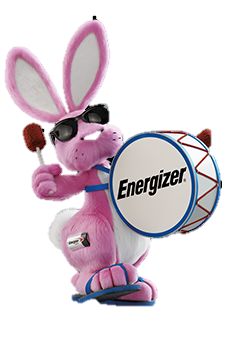 [Speaker Notes: Mitochondria thought to be prokaryotes which where engulfed by eukaryotic cells and become symbiotic with the Eukaryotic cell becoming almost completely reliant on the mitochondrion for energy and the mitochondrion becoming dependent on the eukaryotic cell for complete DNA processing. (endosymbiotic theory) 
Mitochondria have the ability to produce approx. 15% of the total proteins needed for their function.]
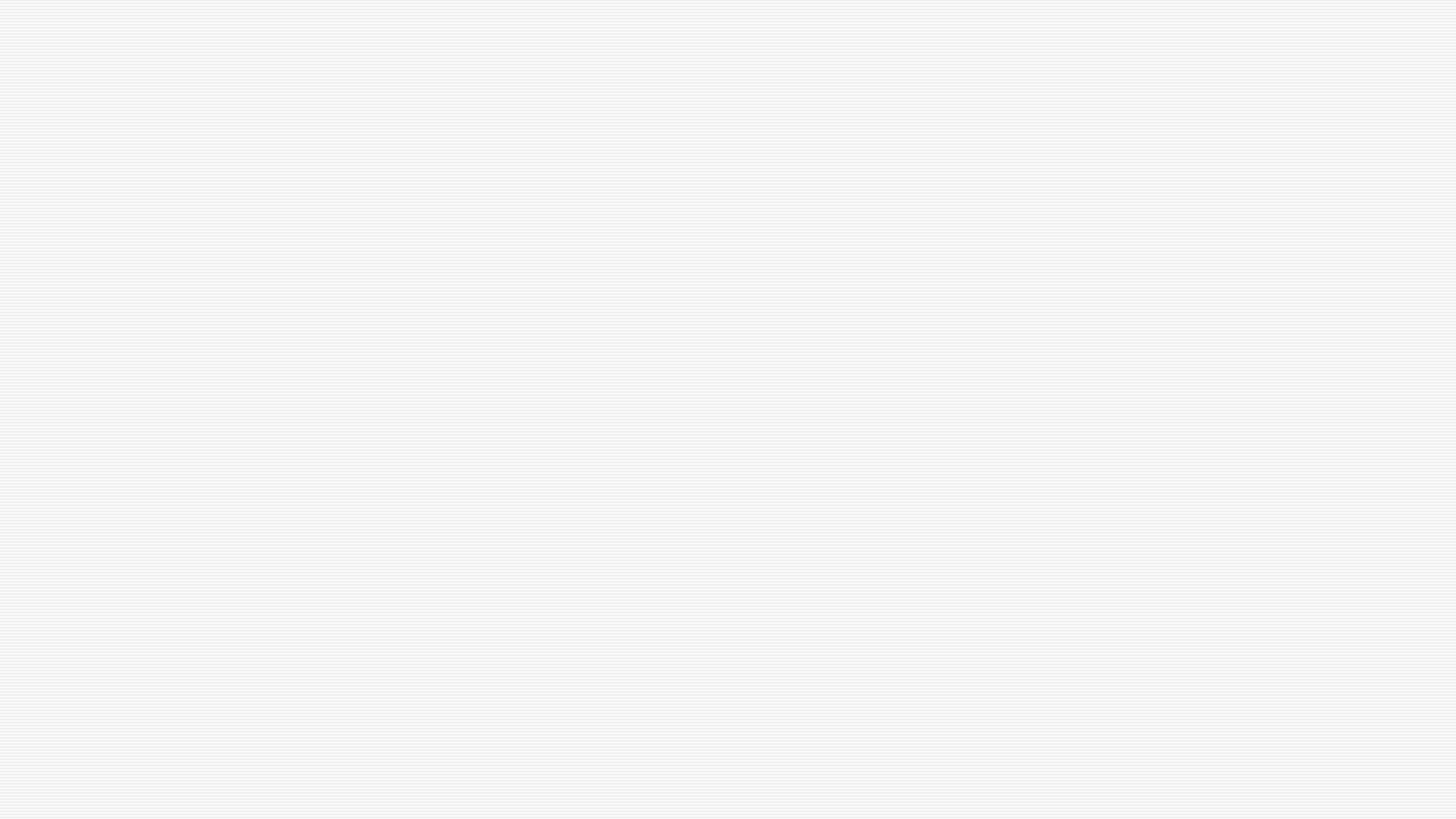 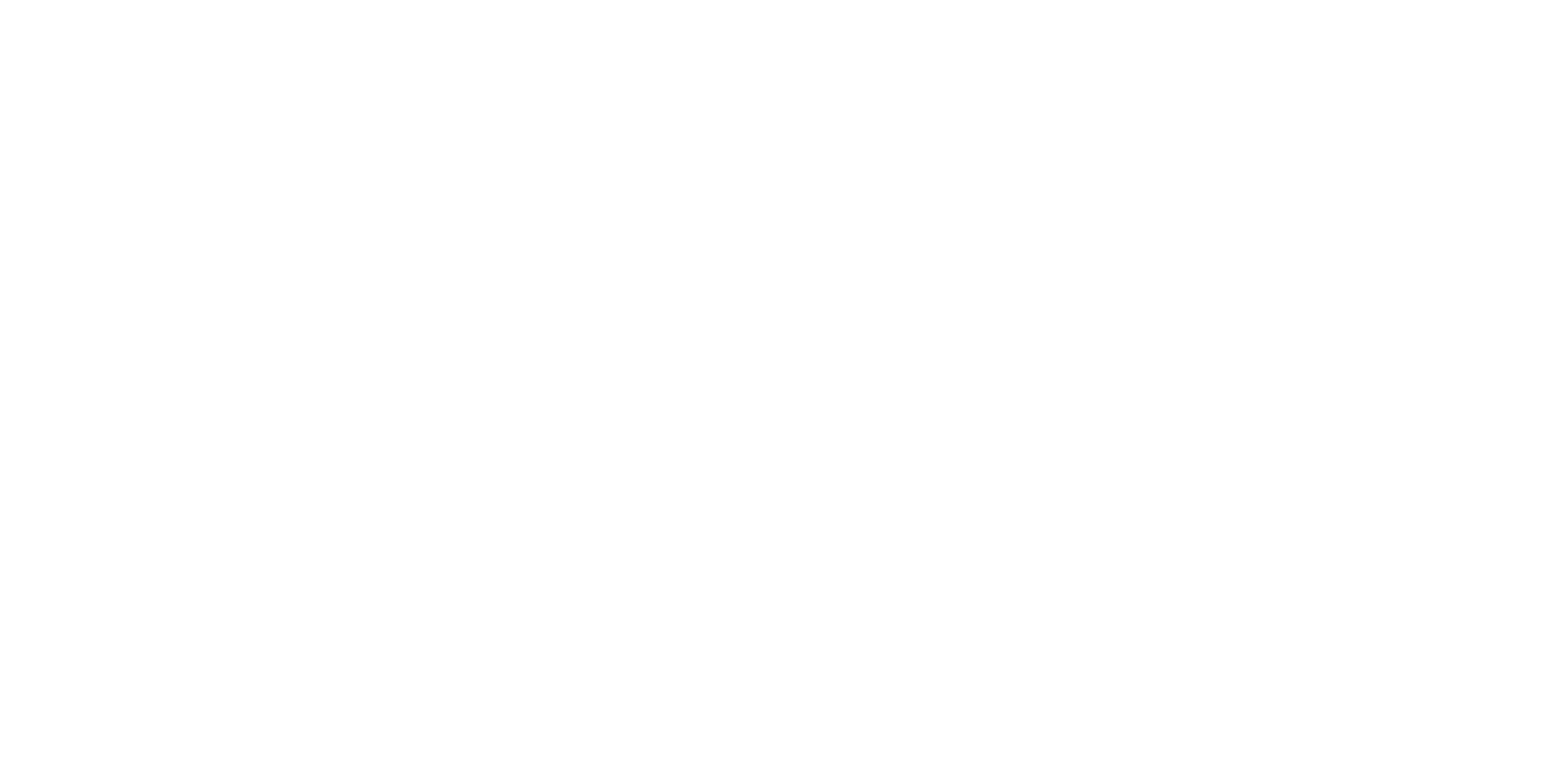 Function is intracellular digestion 
Primary lysosomes will fuse with phagosomes or endosomes to form secondary lysosomes before hydrolysis occurs 
Autolysis
Structure: 
Lipid bilayer surrounding a vesicle containing filled with hydrolytic enzymes. (lipases, proteases, glucosidases, Acid phosphatase)
Lysosomes
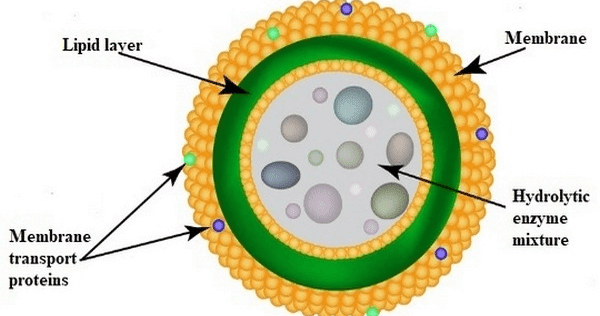 [Speaker Notes: Enzymes are made in the rER and tagged with mannose 6 phosphate in the Golgi apparatus to start the process of packaging into vesicles. 
Autolysis occurs as a response to severe cellular damage or cellular programming 
Apoptosis – programmed cell death]
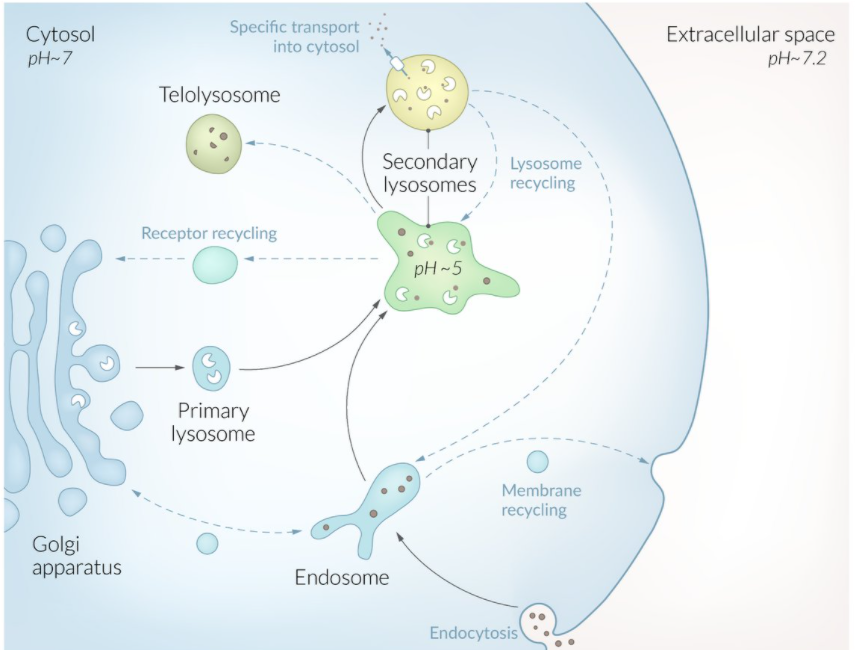 Peroxisomes
Vesicles utilizing O2 to degrade:
VLCFA’s (beta oxidation) 
BCFA’s (alpha oxidation)
H2O2 via catalase 
Also important in steroid hormone and bile acid synthesis

Structure: 
Single membrane bound spherical organelles
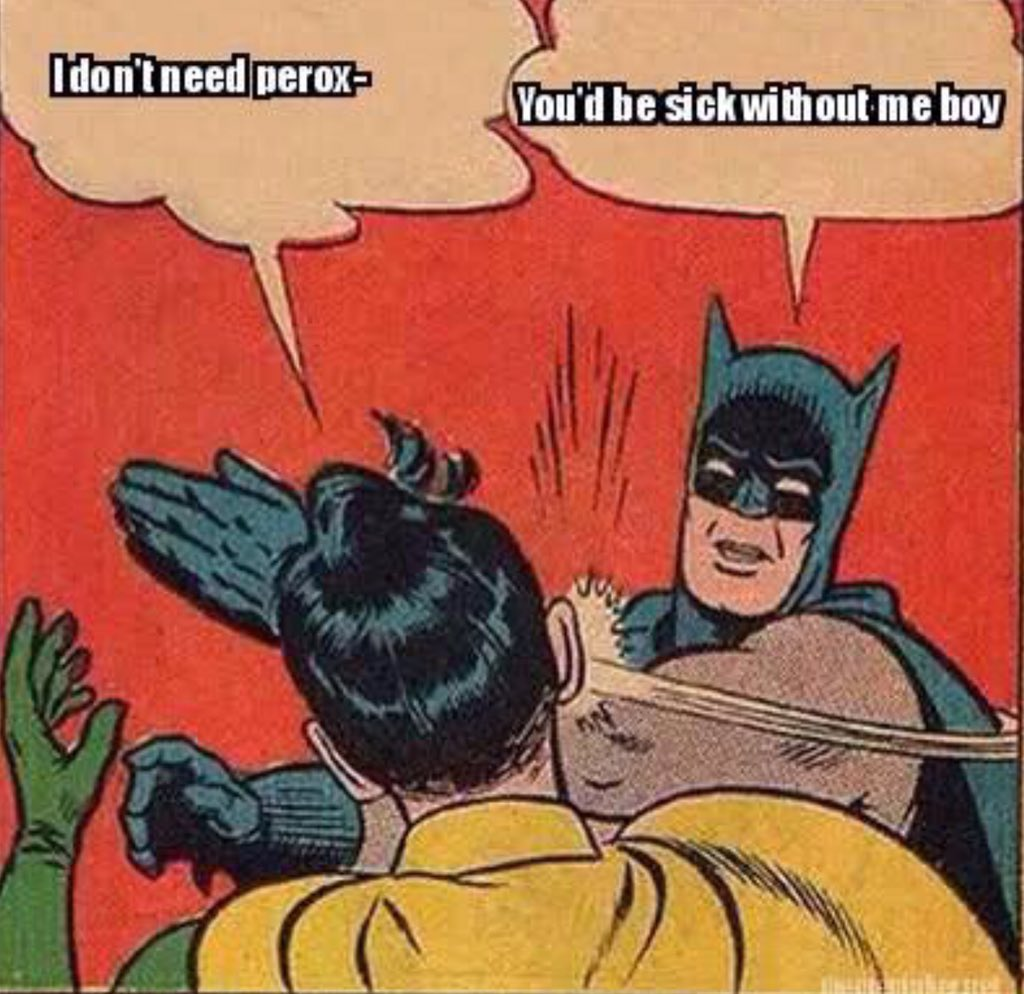 Ribosomes
Protein Translation utilizing RNA. (protein synthesis) 
rRNA interacts with mRNA, and aminoacyl tRNA to form peptides.
rRNA and protein complexes
Classified by mass in Svedberg units(S)   
Large and small subunits 
Small : 40S , 30s
Large 60S , 70S 
Total 80S, 70S
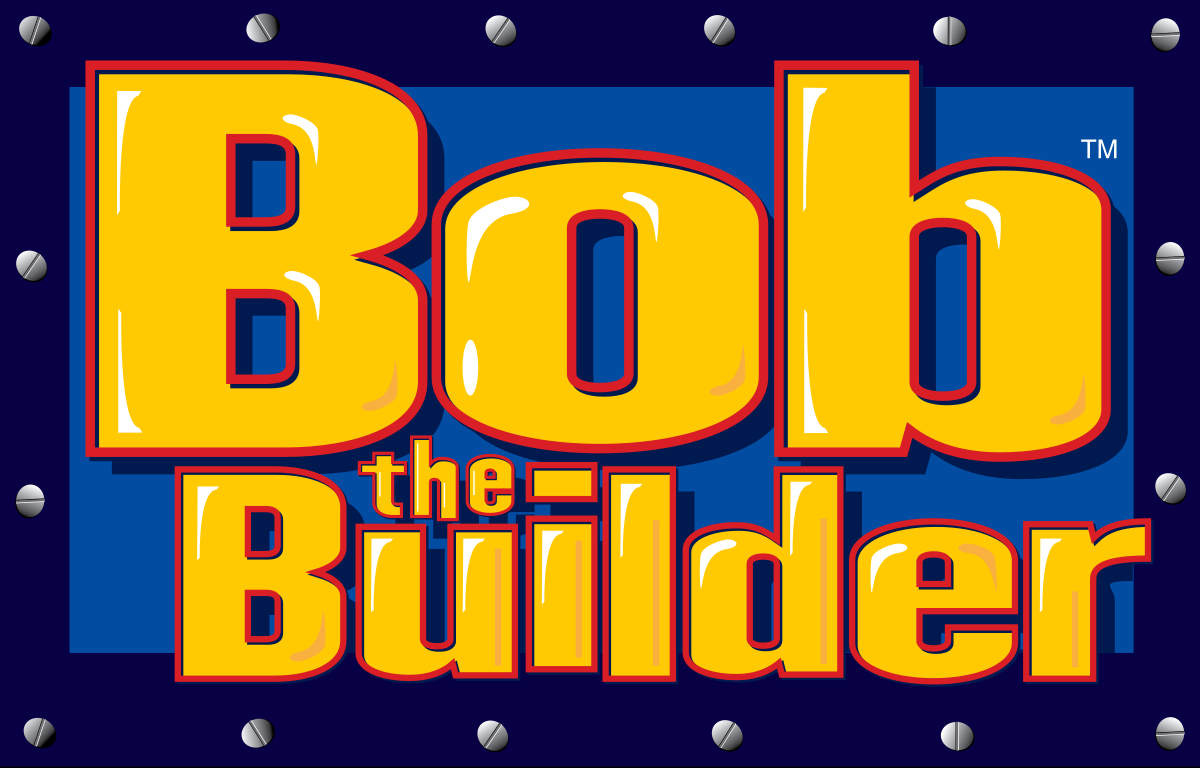 [Speaker Notes: Eukaryotic cells have 80S ribosomes and prokaryotic cells have 70S . 
Number given based on behaviour in a centrifuge; so they don’t add like regular numbers.]
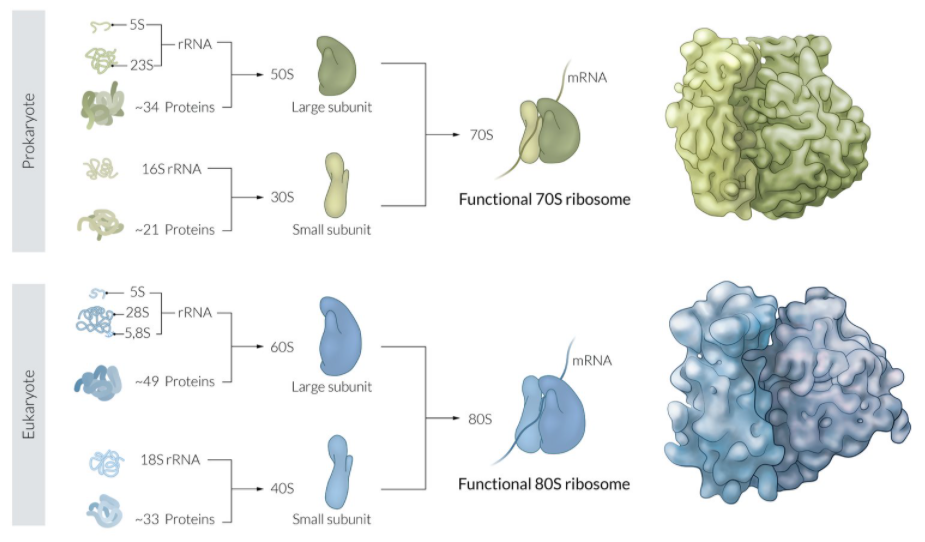 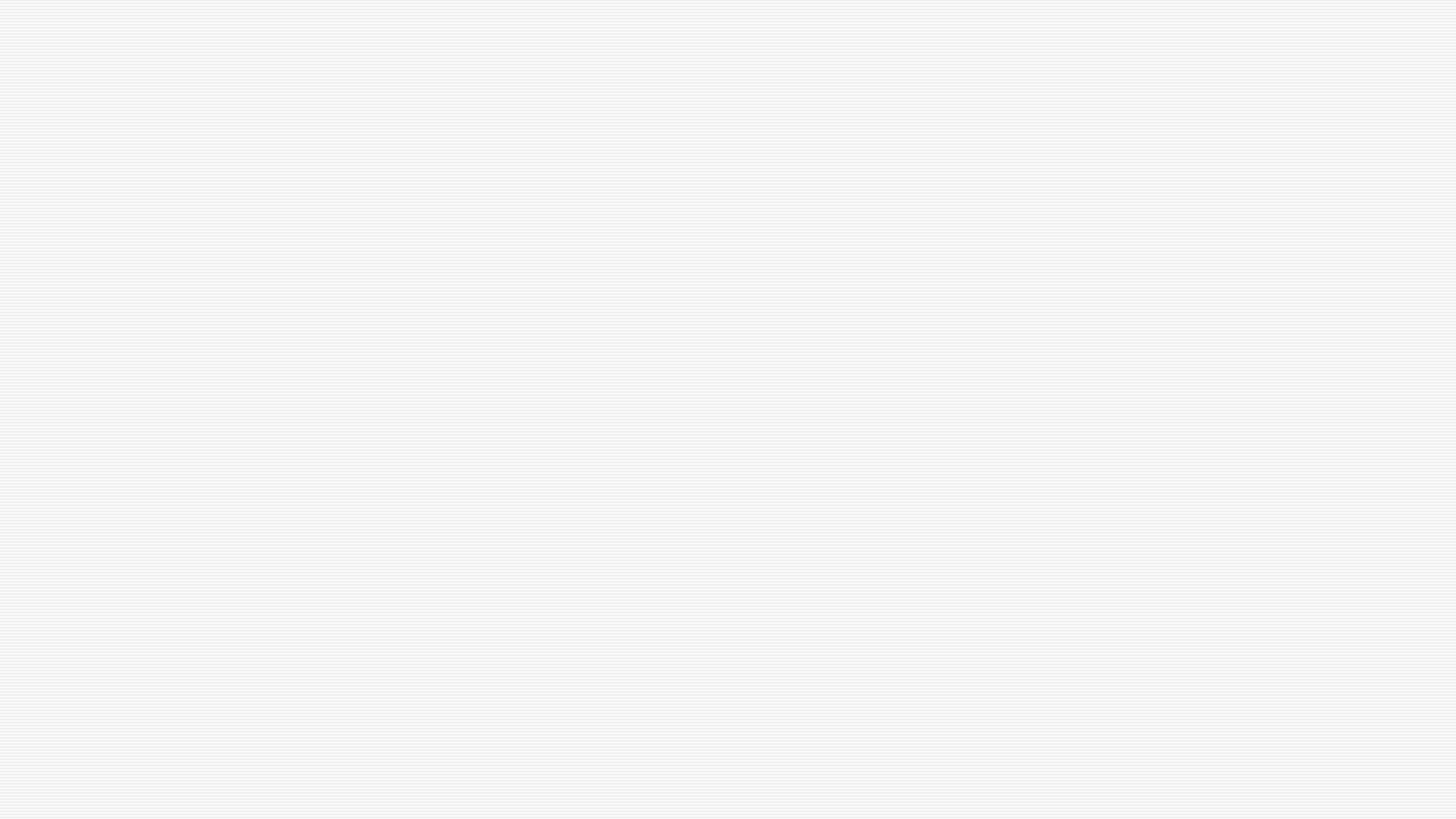 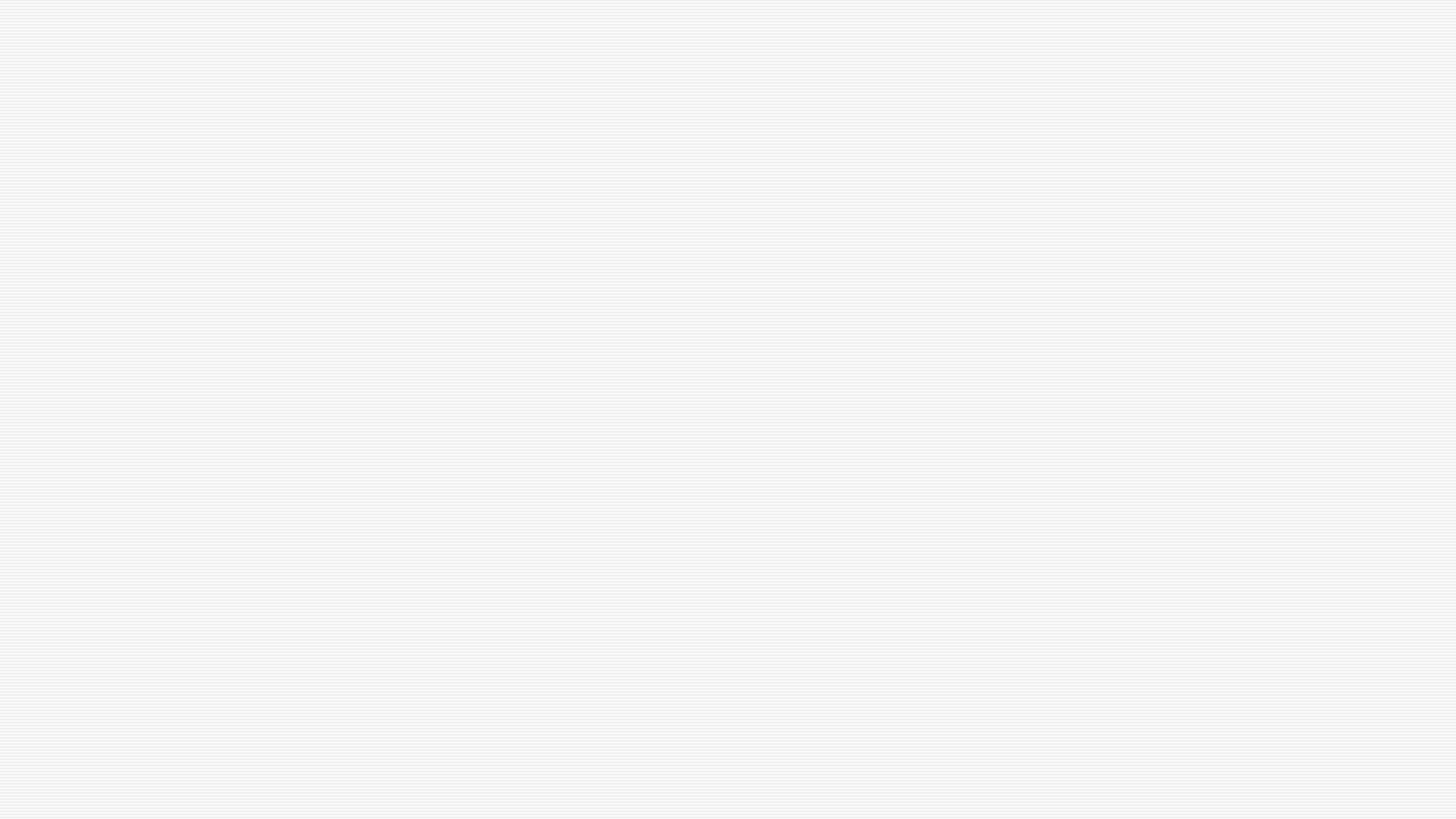 An overview of cell division
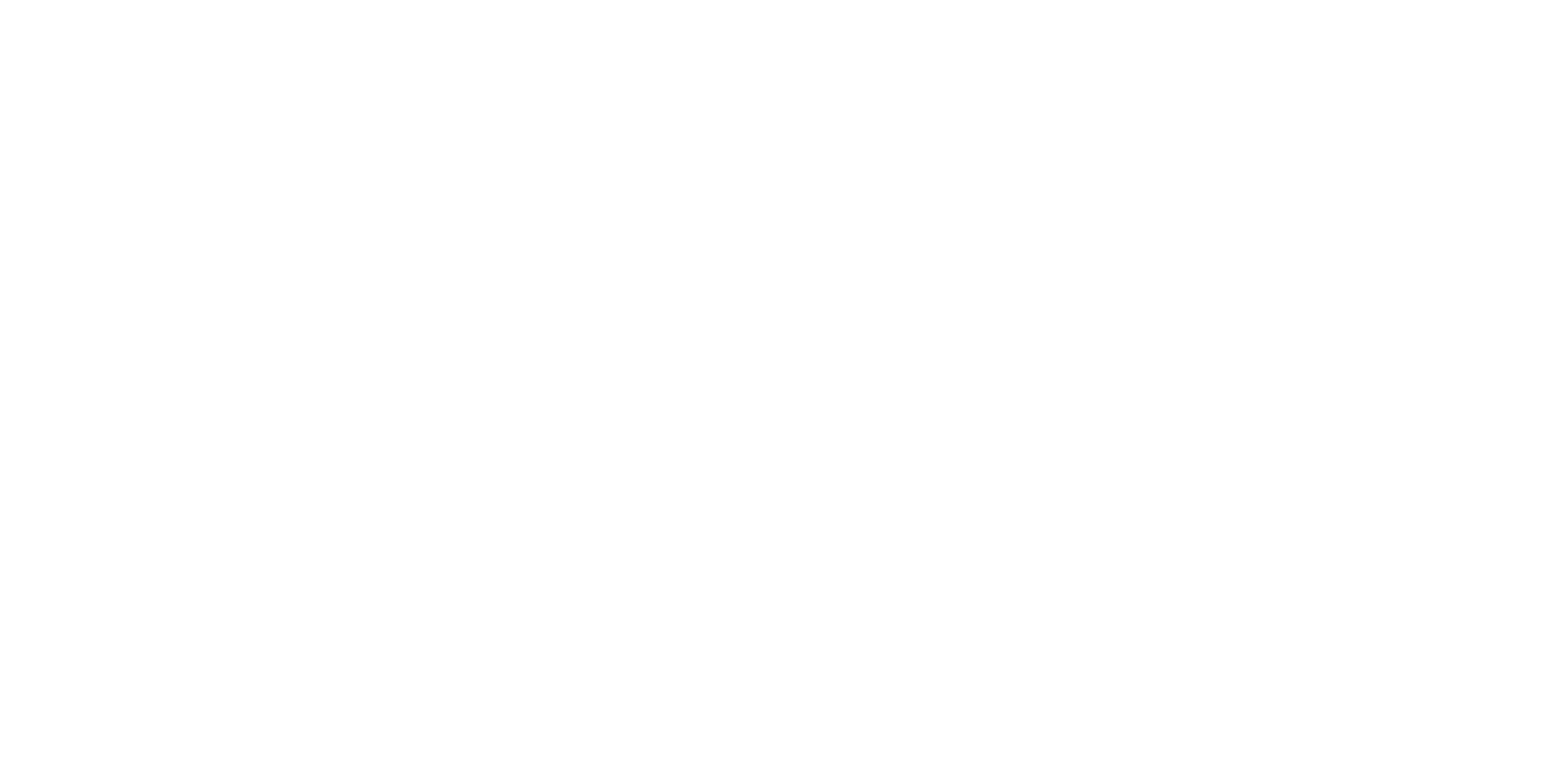 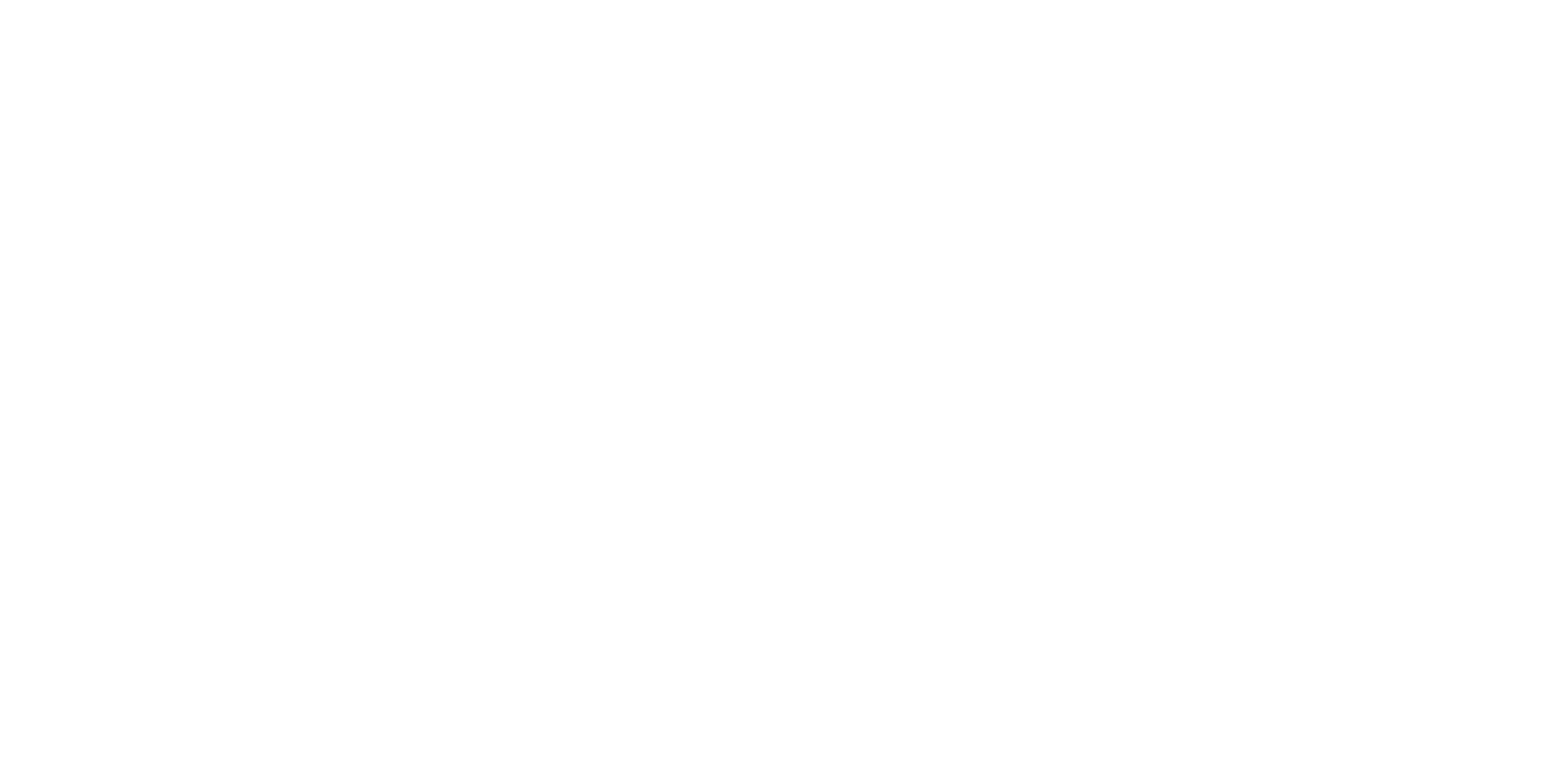 Time to split
z
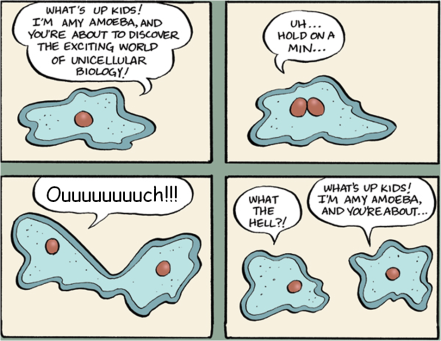 Cell  cycle
Events taking place to ensure DNA and cell replication + Cell maturation. 
2 main phases
Interphase 
G1, S, G2 phases 
Division
Mitosis or Meiosis
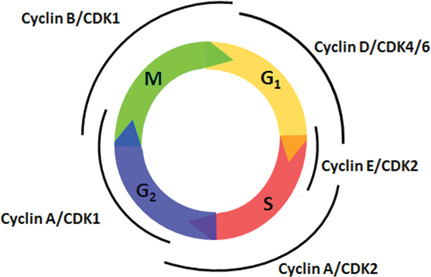 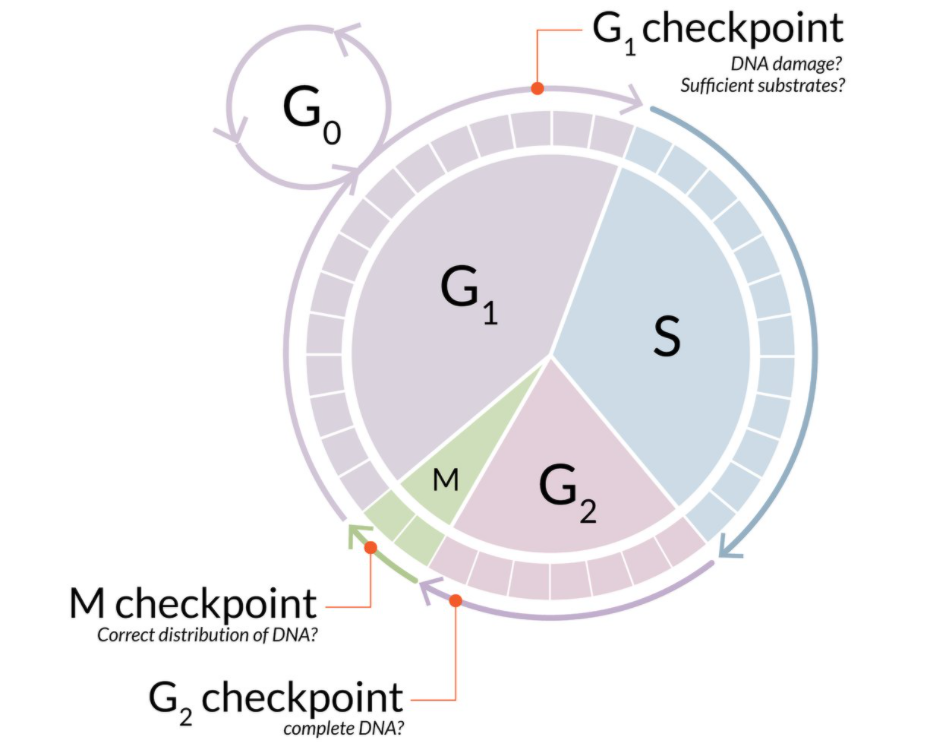 Interphase
G0 is not included in interphase. 
G1
RNA, protein and organelle synthesis
Follows mitosis 
Repair of individual damaged bases occurs 
G1 checkpoint commits cell to division 
S
DNA replication 
Synthesis of DNA packaging proteins (Histones mainly)
Mismatched base pairs are corrected here 
G2 
Synthesis of other proteins needed for cell division 
Repairs any remaining DNA errors 
G2 Checkpoint
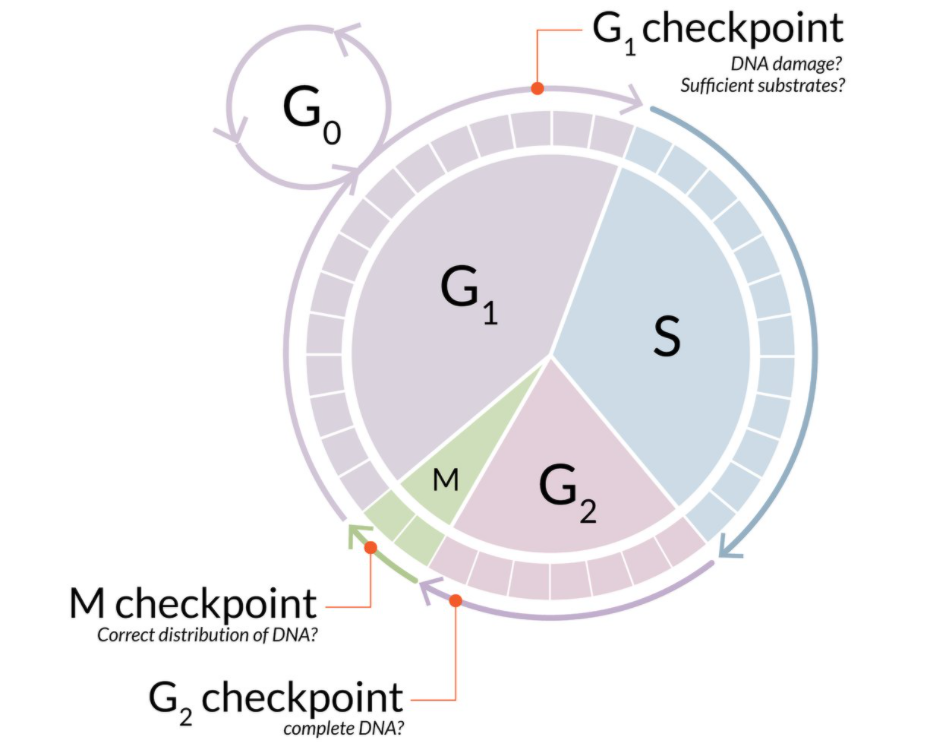 [Speaker Notes: Repair of individual bases = Nucleotide excision repair 
Once cell begins S phase it must complete cell division 
Regulatory proteins are called cyclins + Cyclin dependent kinases + Tumor suppressors (P53, Rb)]
Mitosis
Conservational division
Daughter cells contain the same number of chromosomes as the progenitor cells. 
Mitotic index
Ratio of number of cells undergoing mitosis to the total number of cells.  
Phases
Prophase
Prometaphase
Metaphase
Anaphase 
Telophase
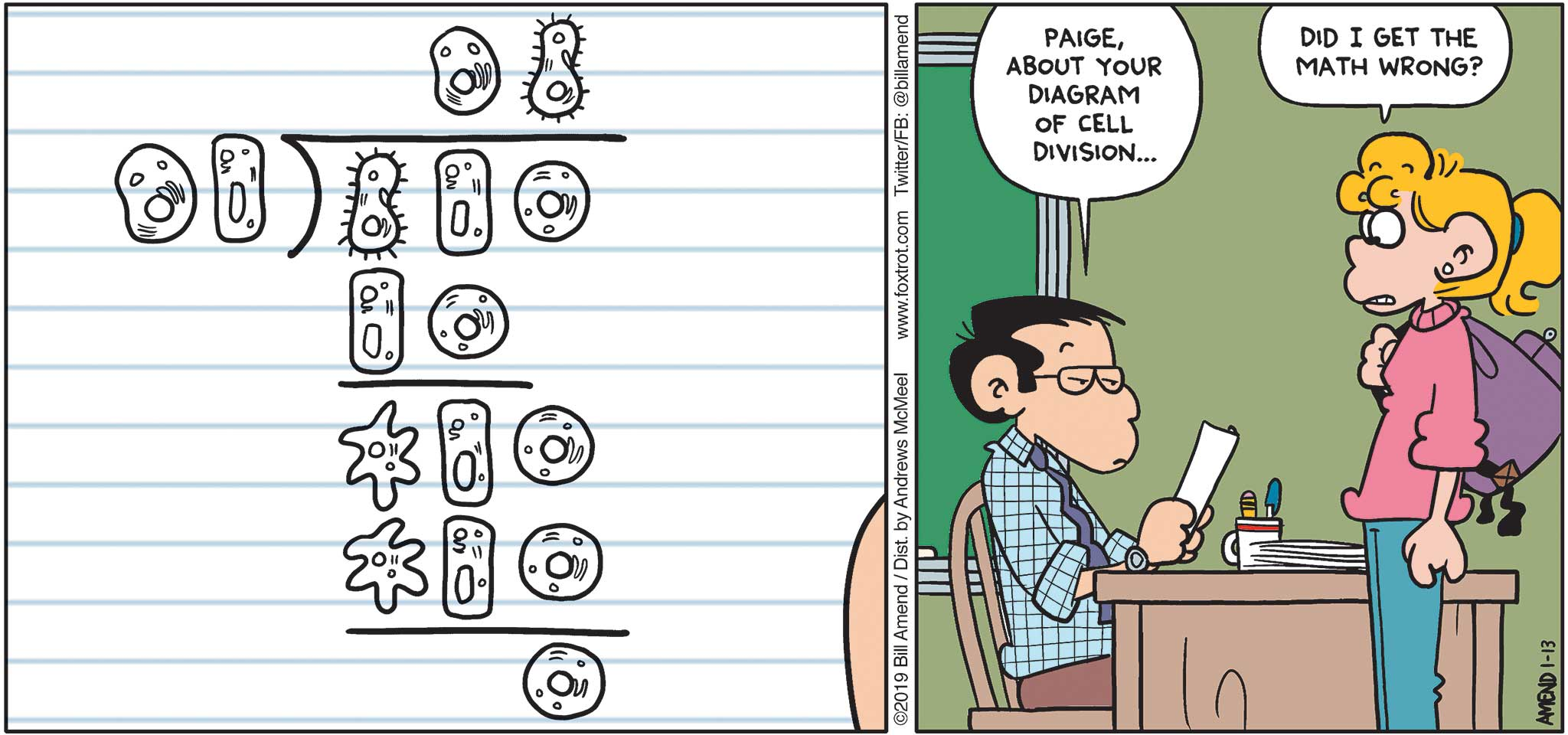 [Speaker Notes: High mitotic index seen in cancer cells. 
Increasing index = increasing aggression (Tumor Grading)]
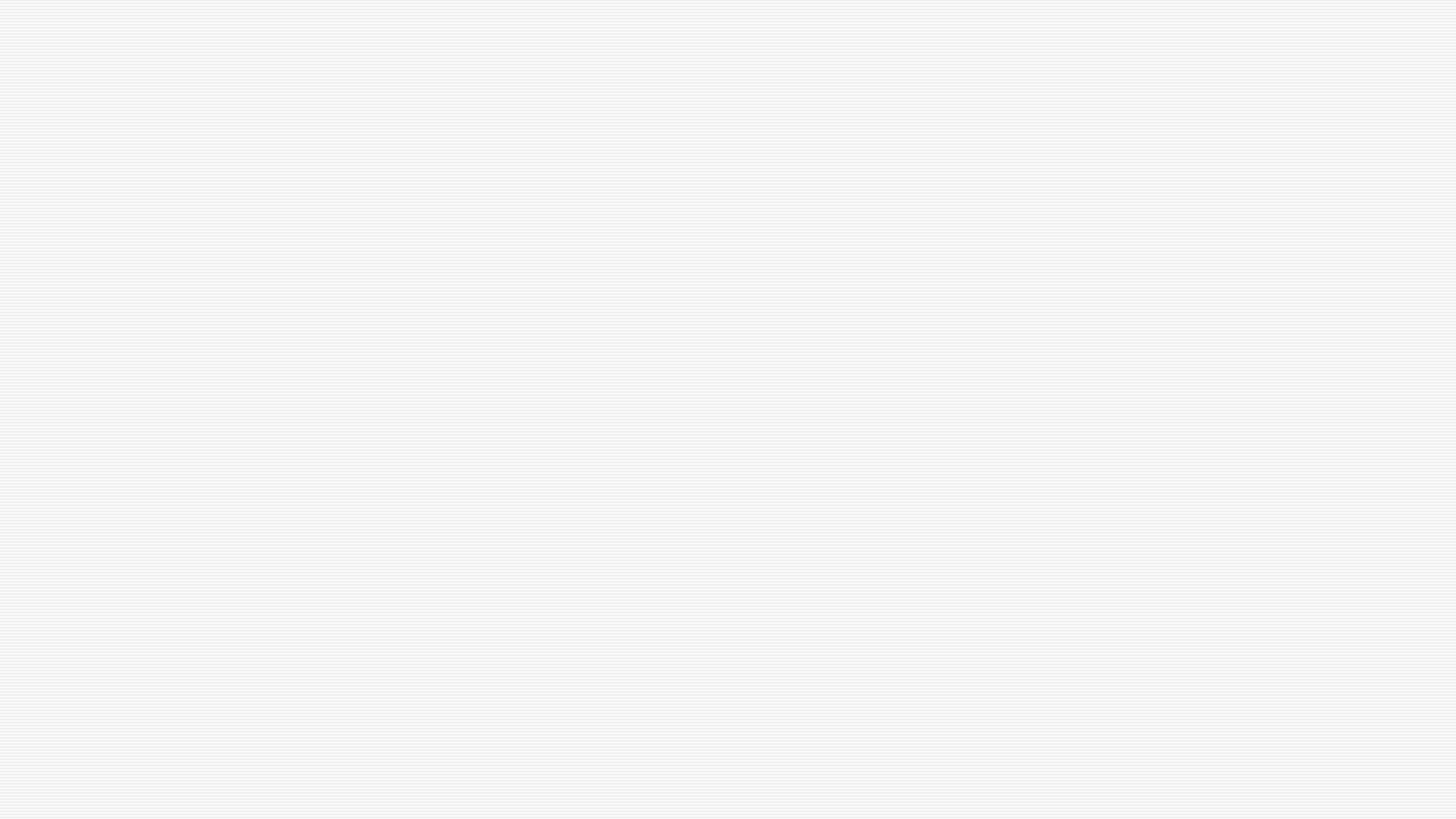 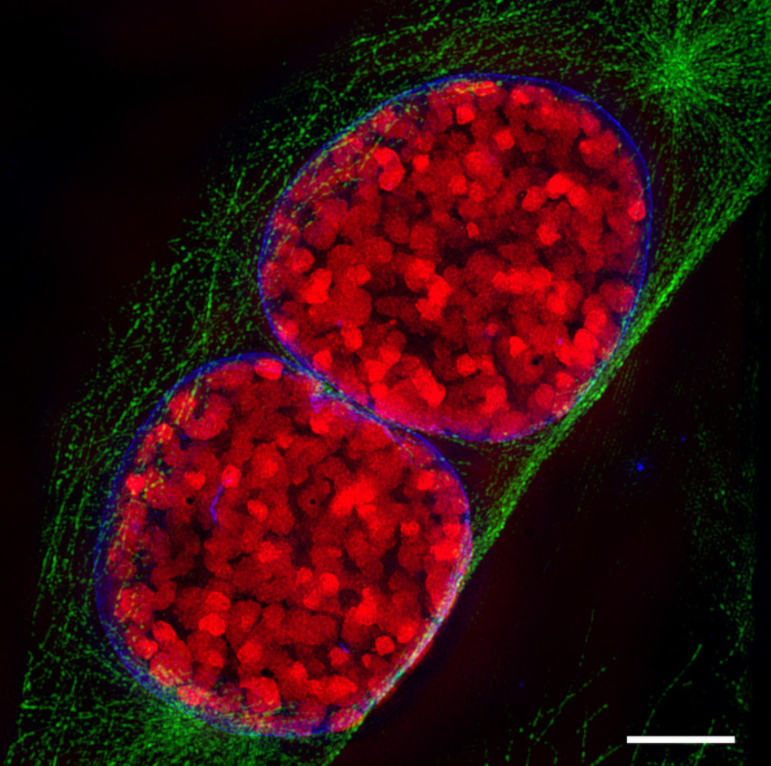 Mitosis (Prophase)
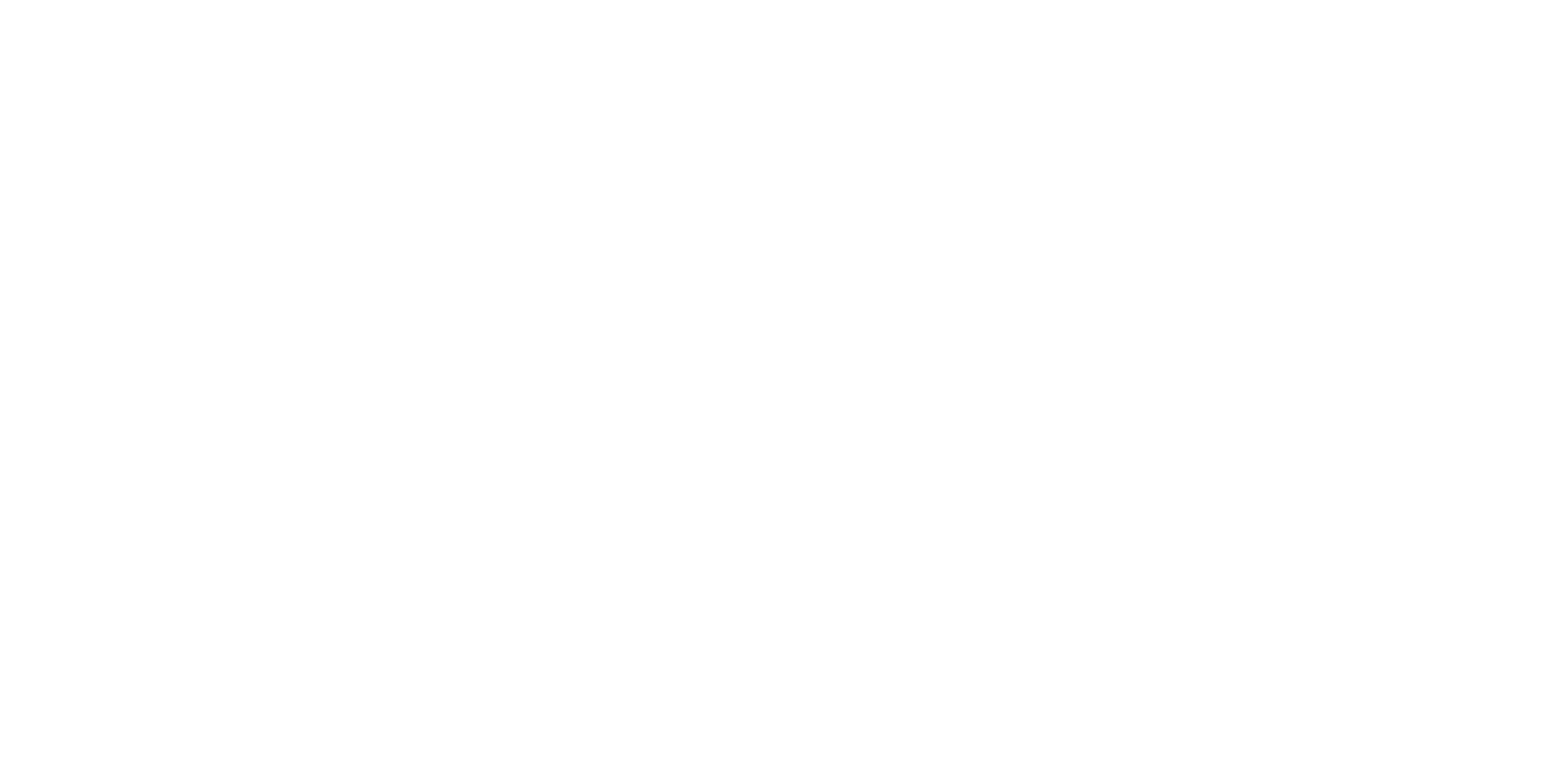 Condensation of chromosomes begins 
Centrosomes separate 
Mitotic spindle are formed
Prometaphase 
Breakdown of nuclear envelope into vesicles 
Completion of spindle formation
[Speaker Notes: 1. Chromosomes exist as sister chromatids joined in the centre by a centromere 
2. Centrosomes – centrioles + surrounding matrix. Starting point for mitotic spindle (microtubule based ) which form between the 2 polar centrosomes.]
Chromosomes maximally condensed and align along the equator of the cell.
Mitosis  (Metaphase)
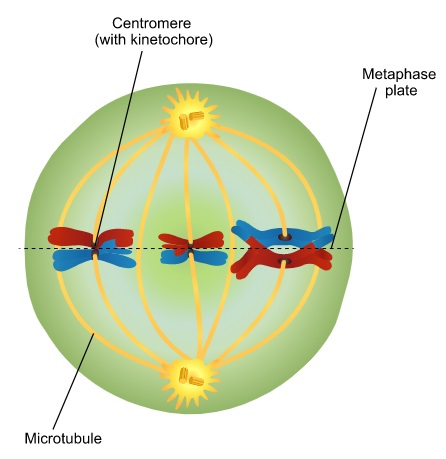 [Speaker Notes: Microtubules (aka kinetochore microtubules) attach to the chromosomes radiating from the centrosome.]
Separation of sister chromatids due to enzymatic dissolution of the centromere.
Microtubule mediated separation of sister chromatids
Mitosis (Anaphase)
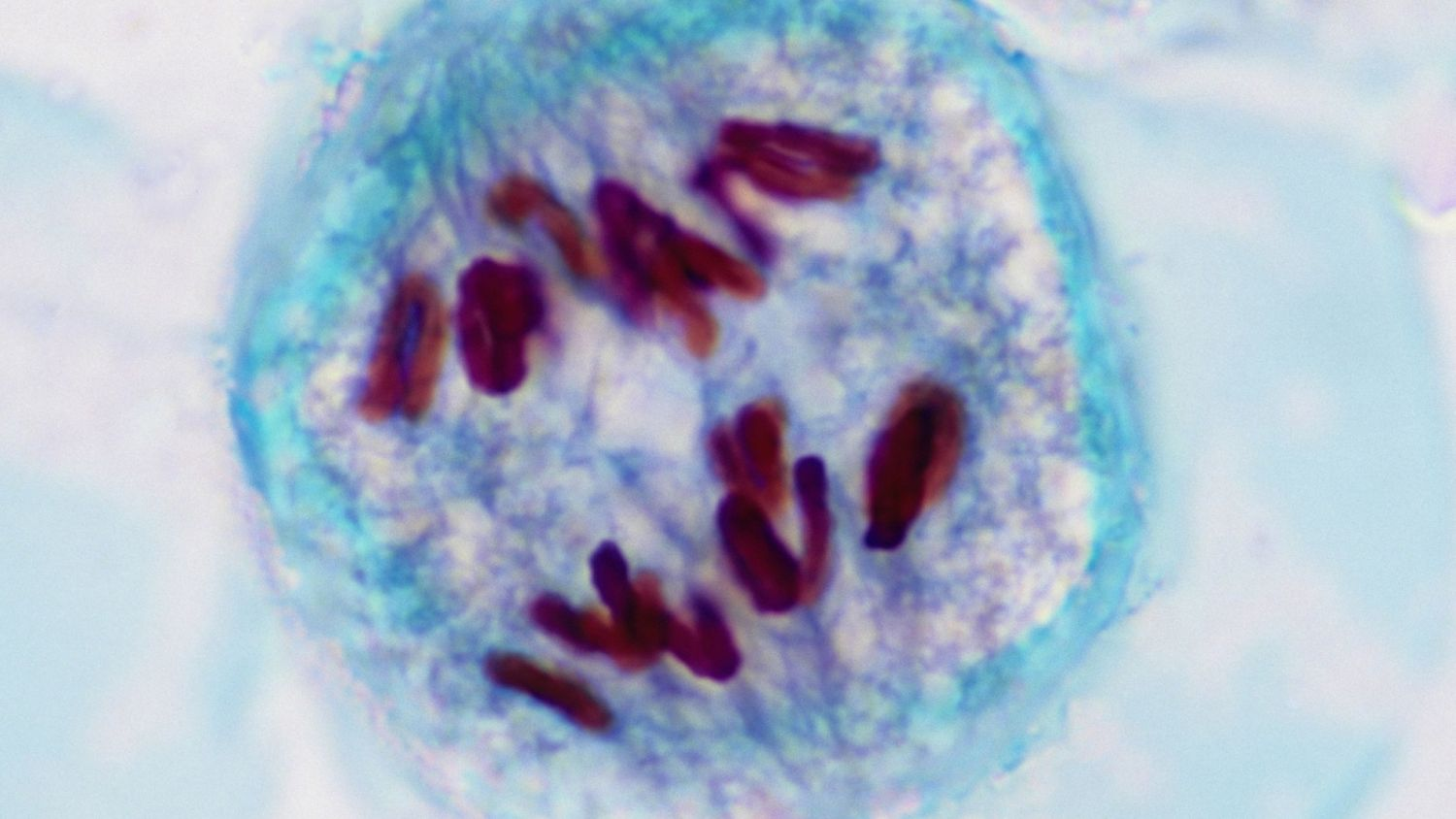 [Speaker Notes: Kinetochore microtubules – shorten and pull the chromatids apart
Polar microtubules elongate and pushes the poles of the cell apart]
Mitosis (Telophase and Cytokinesis)
Chromosomes de-condense 
Spindle disintegrate 
Nuclear membranes re-form 
Cells divide at the equatorial plane
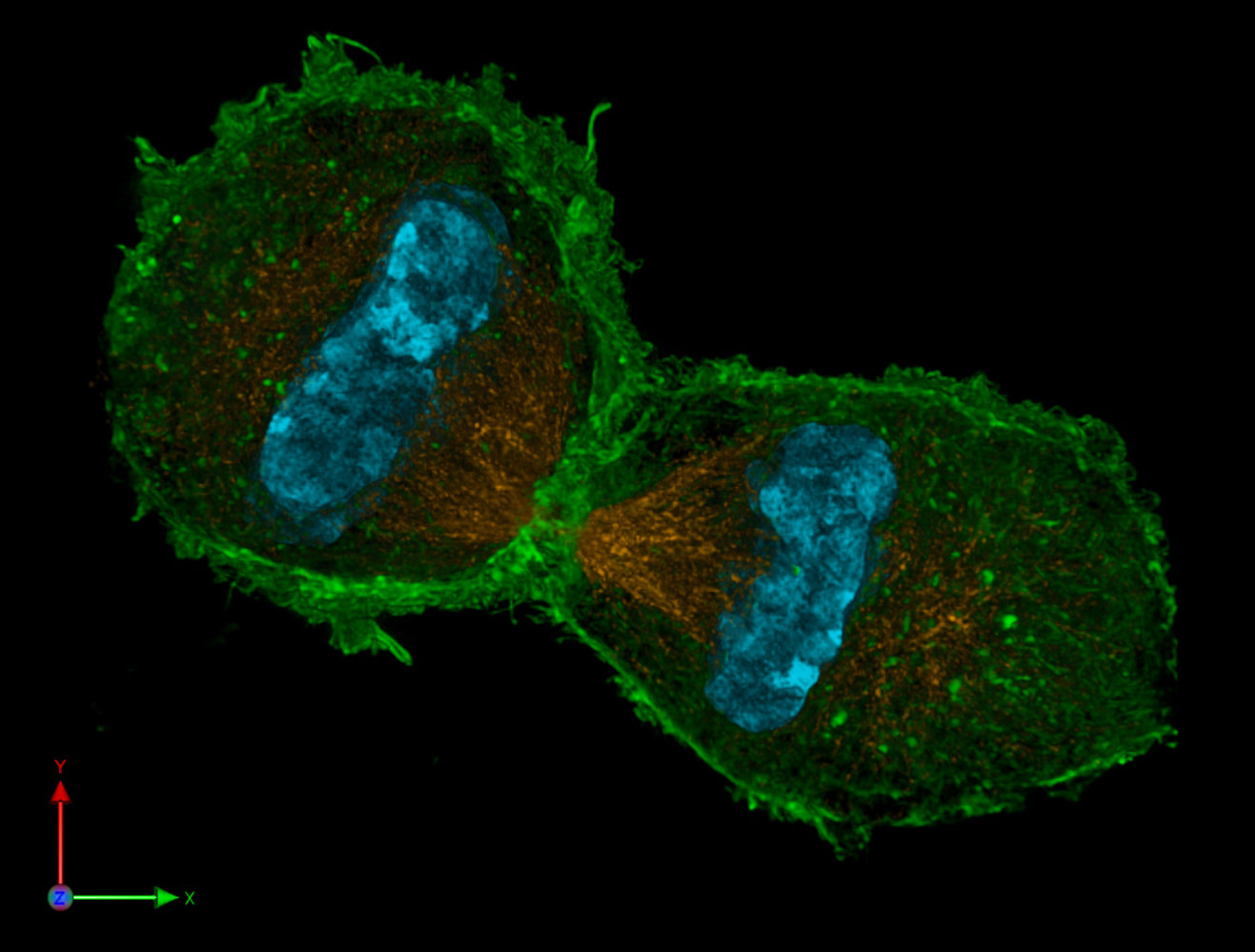 Mitosis
Meiosis
Reductive division 
Daughter cells have half the number of chromosomes as the progenitor cells (haploid cells)
Occurs in germ cells 
Consists of  2 phases 
Meiosis 1 and Meiosis 2
Preceded by interphase and DNA replication
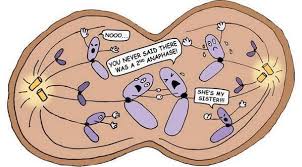 [Speaker Notes: Somatic cells are diploid 2n = 46 chromosomes 
Sex cells/ Gametes are haploid n = 23 chromosomes]
Homologous chromosomes pair up (synapsis)
Chiasma formation occurs with crossover of genetic information
Homologous chromosomes will go into different daughter cells 
2 haploid daughter cells formed
Meiosis I
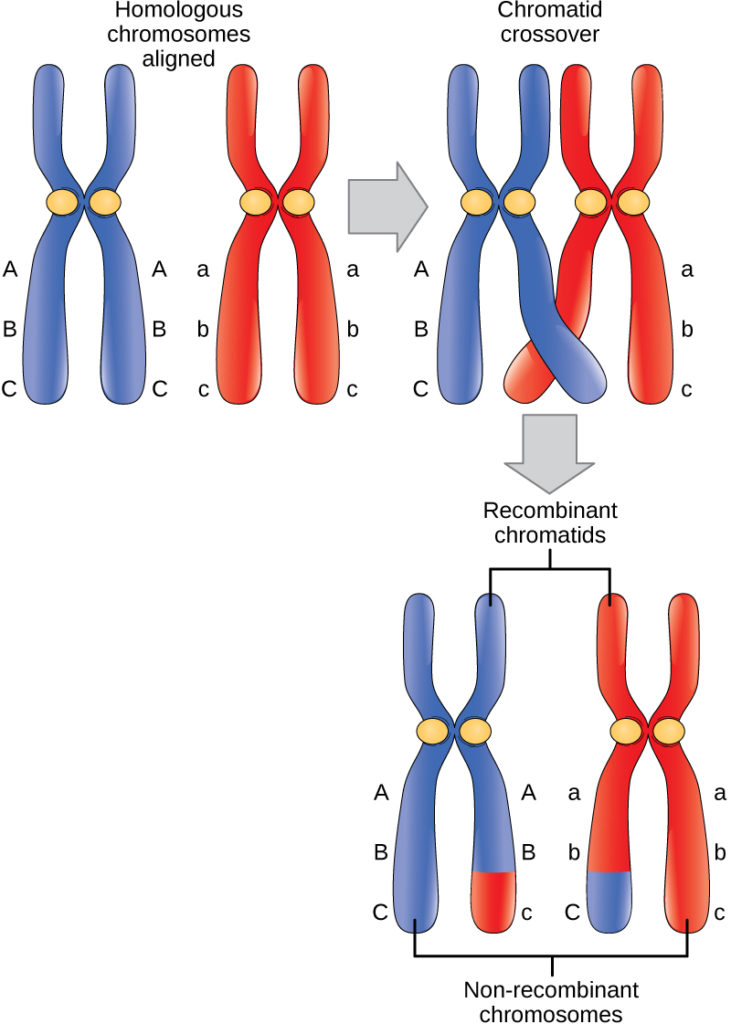 [Speaker Notes: 1-2 crossovers per chromosome. This increases genetic variability 
Chromosomes go randomly into a daughter cell]
Sister chromatids separate to form individual chromosomes.
Each haploid cell will then form 2 more haploid cells
Meiosis II
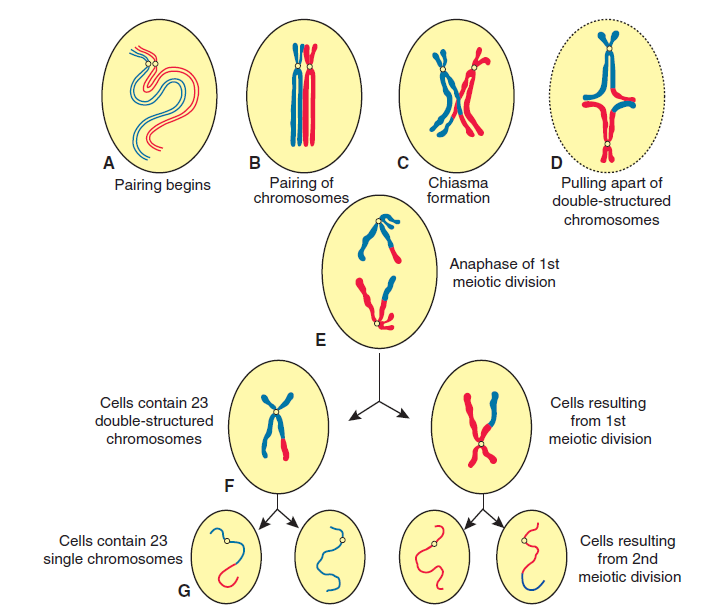 Fig 2.4 p 12 Langman’s medical Embryology – Sadler T et al
G0 phase
Not considered a part of interphase. 
Only proliferating cells go through the cell cycle; G0 considered a rest phase 
Specialized cells will carry out their function and will not undergo cell division 
Some cells can be stimulated to re-enter the cell cycle from G0
3 cell classifications
Labile – Never enter G0; constantly replicate
Stable – May re-enter G1 from G0 
Permanent  - Remain in G0; Stem cells needed for regeneration of tissue
[Speaker Notes: Labile – Epithelial cells (mucus membrane, hair, skin), Haematopoietic stem cells , Germ cells 
Stable – Hepatocytes, Lymphocytes, Periosteum, PCT cells 
Permanent- Cardiac muscle , RBC’s]
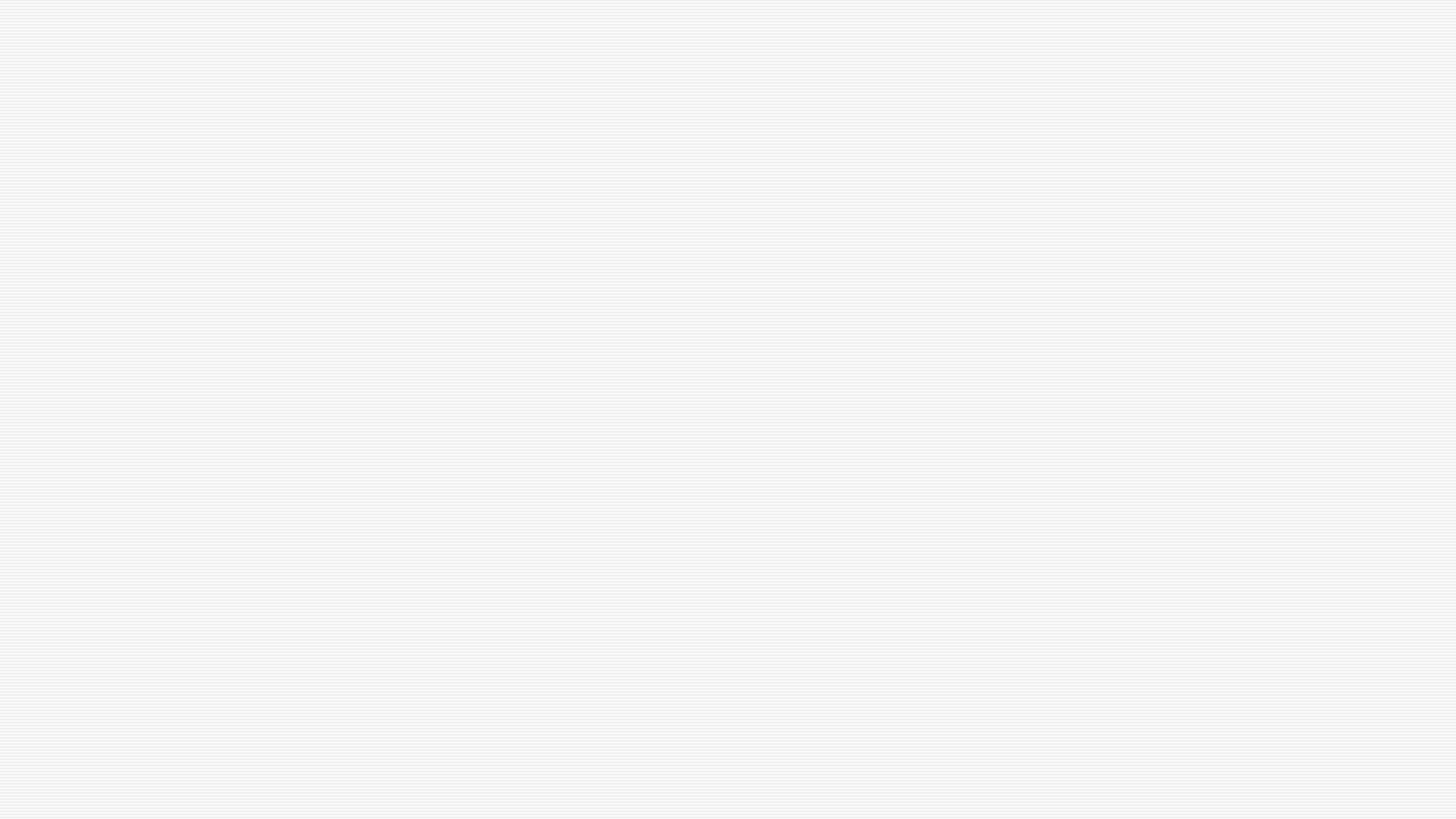 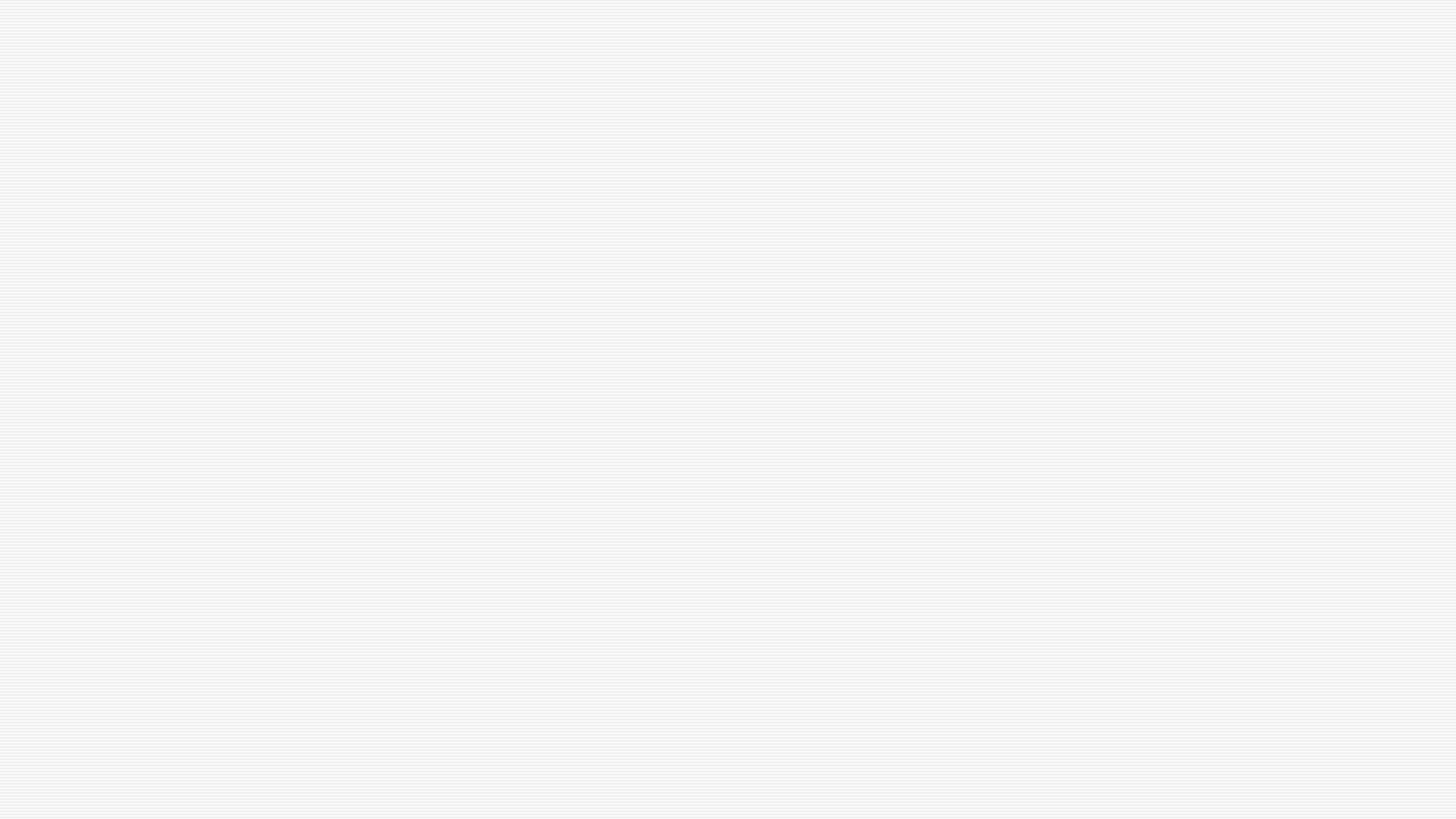 An overview of gametogenesis
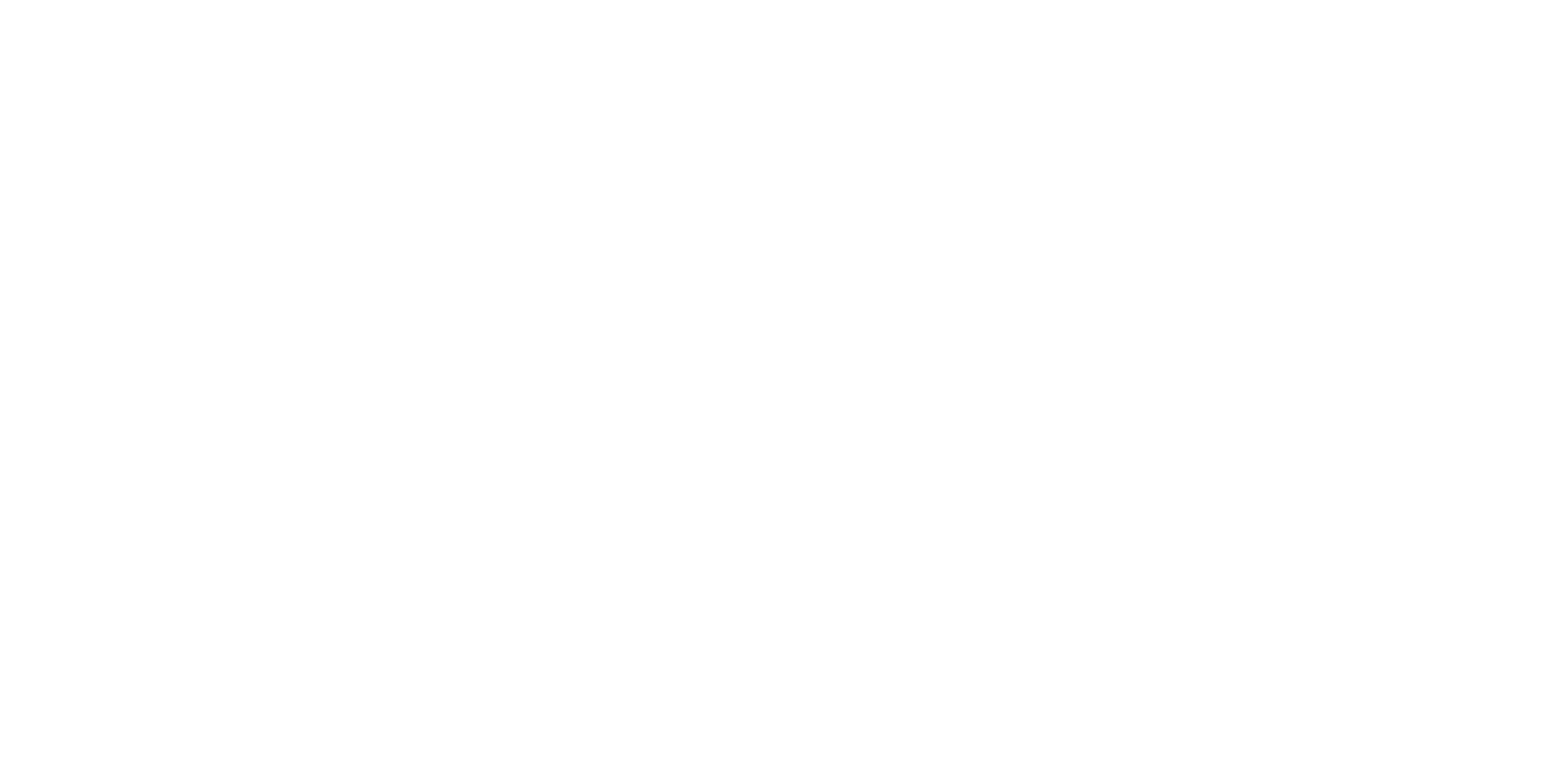 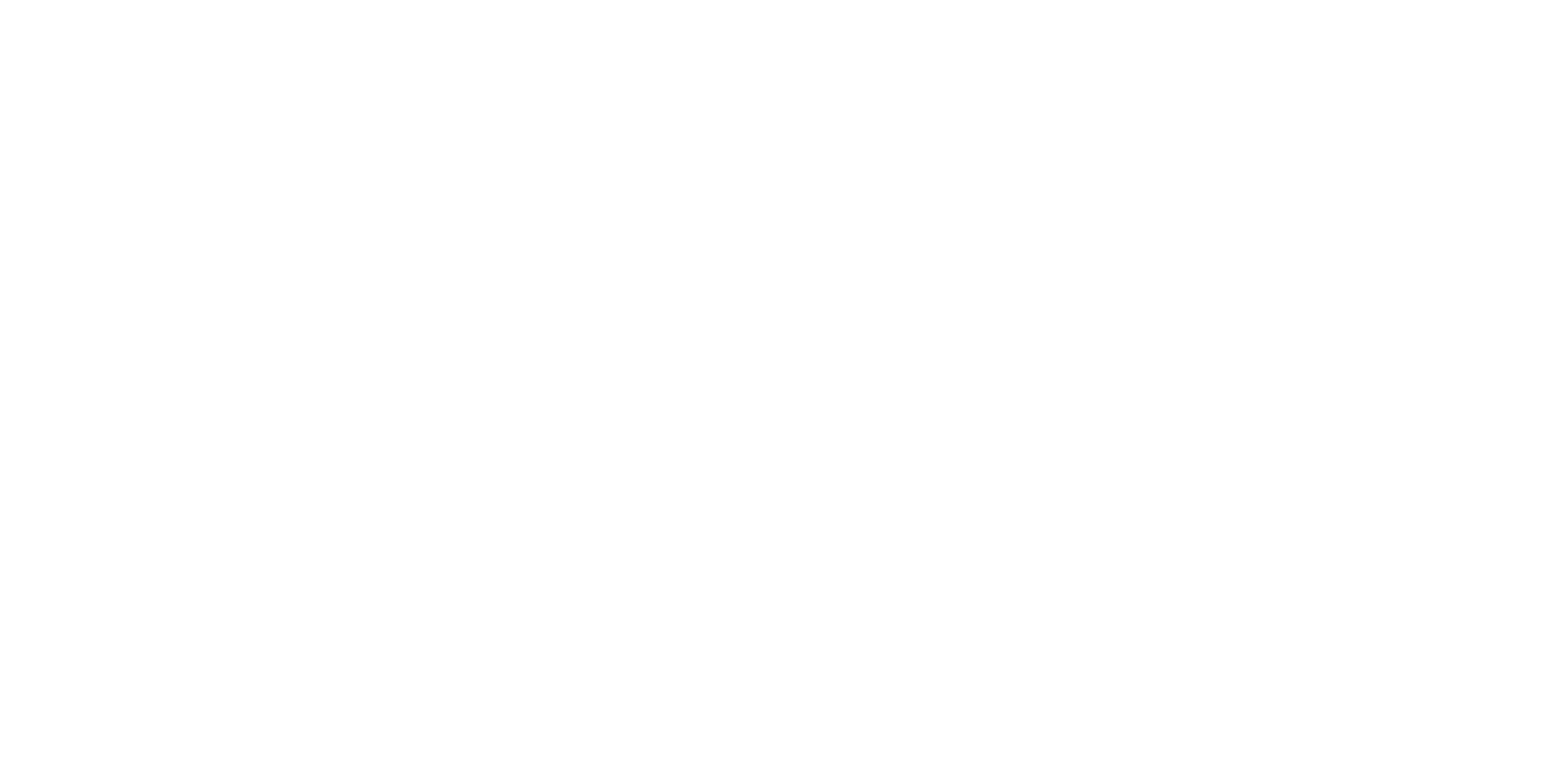 Half and half on a baby
z
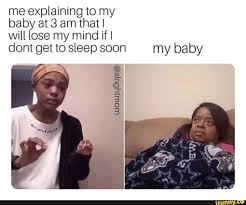 Gametes are reproductive cells of an organism 
Gametogenesis is the process by which these mature gametes are formed from primordial germ cells
Oogenesis 
Spermatocytogenesis + Spermiogenesis
Gametogenesis
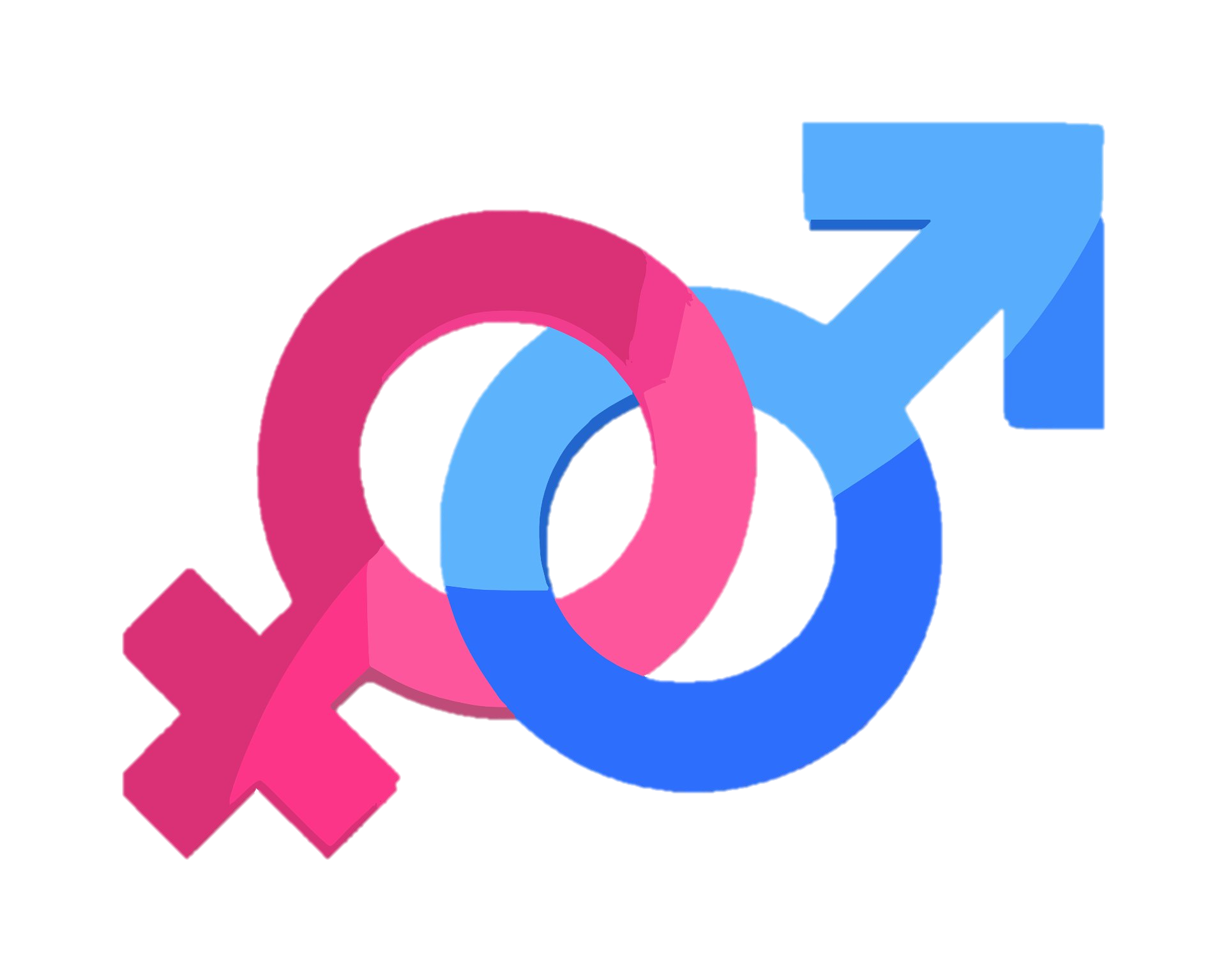 [Speaker Notes: Primordial germ cells for from the epiblast in the 2nd week of life and migrate to the wall of the yolk sac (4th )before moving to the gonads by approx. week 5 .]
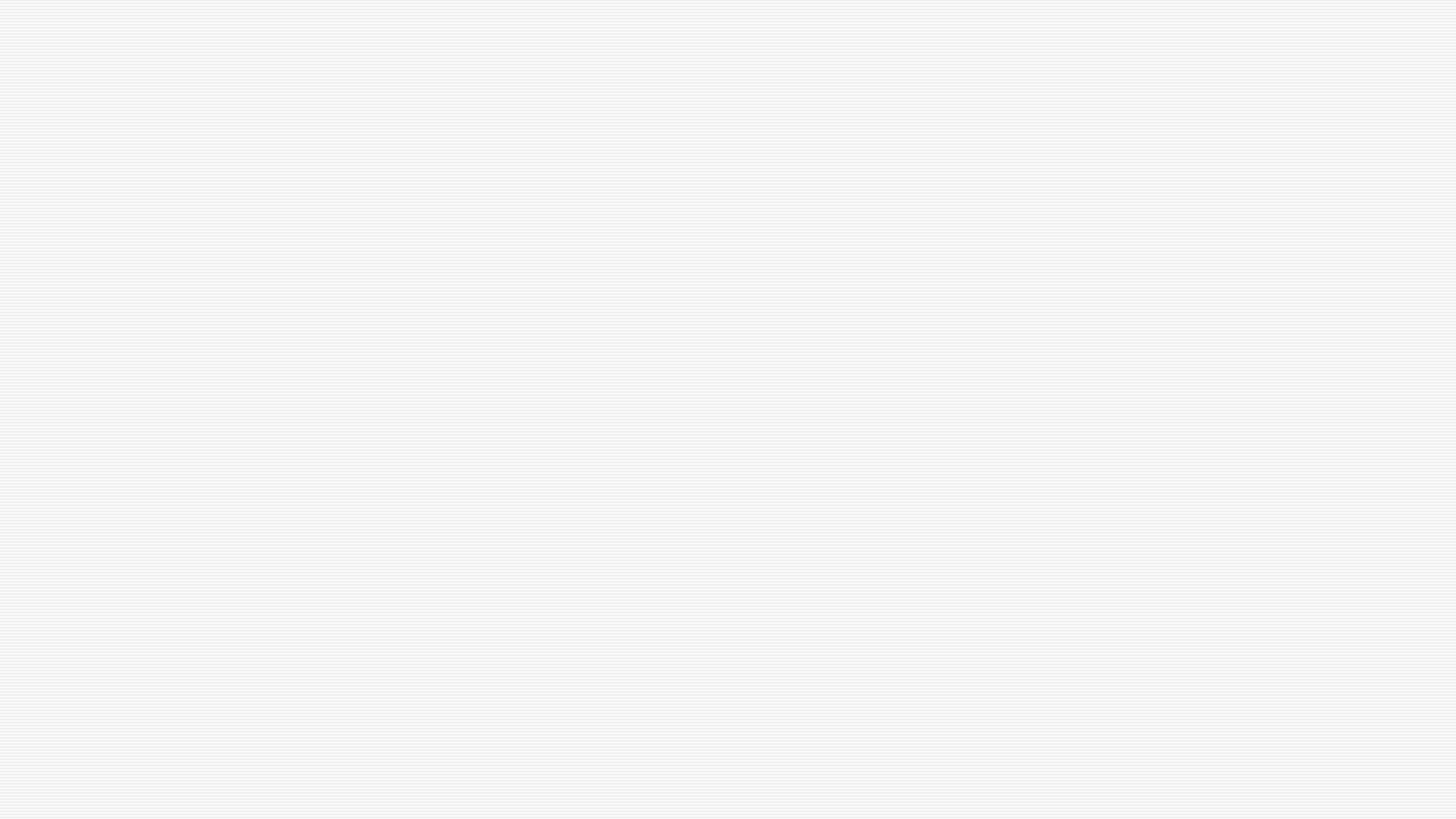 Oogenesis
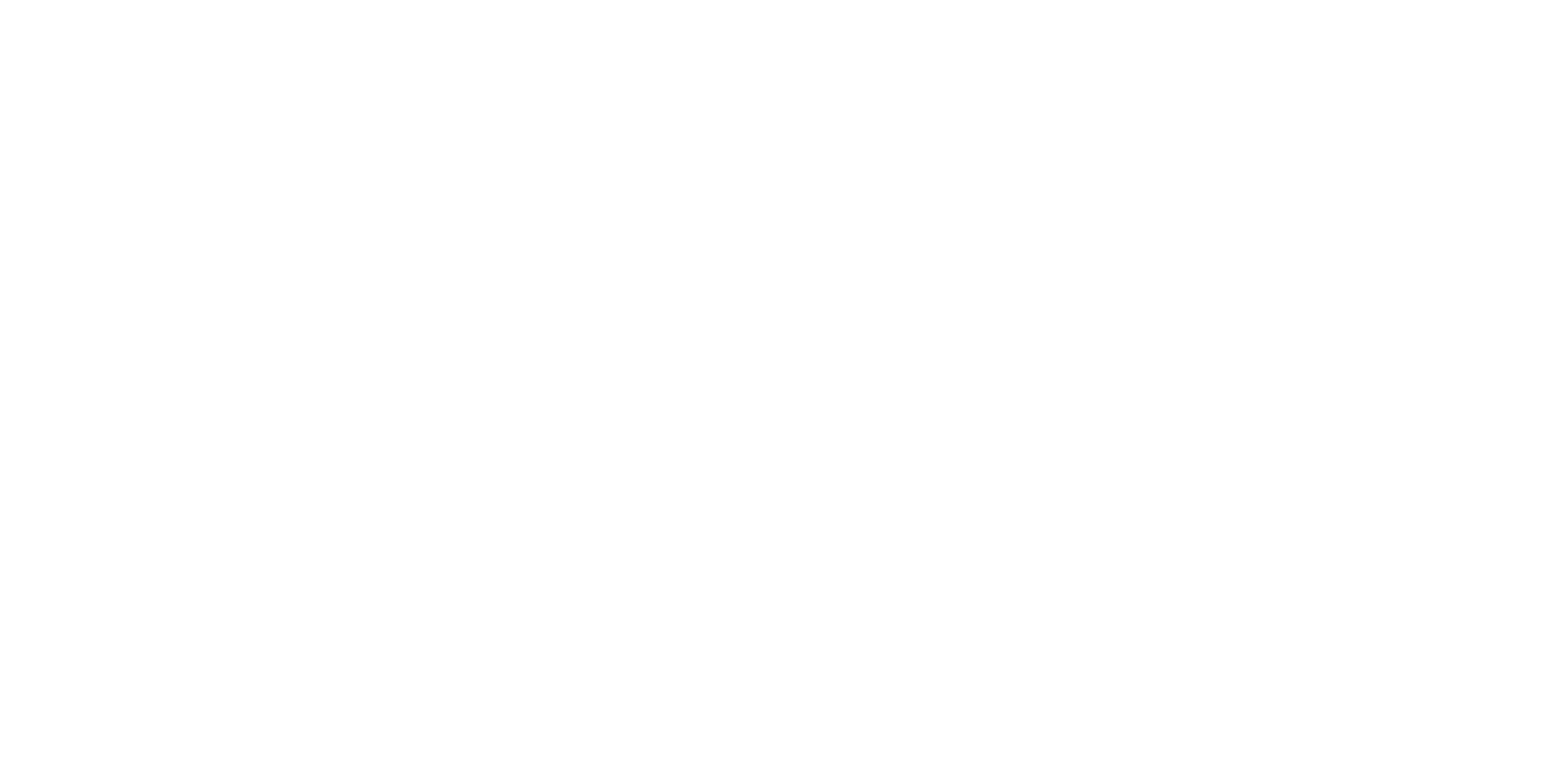 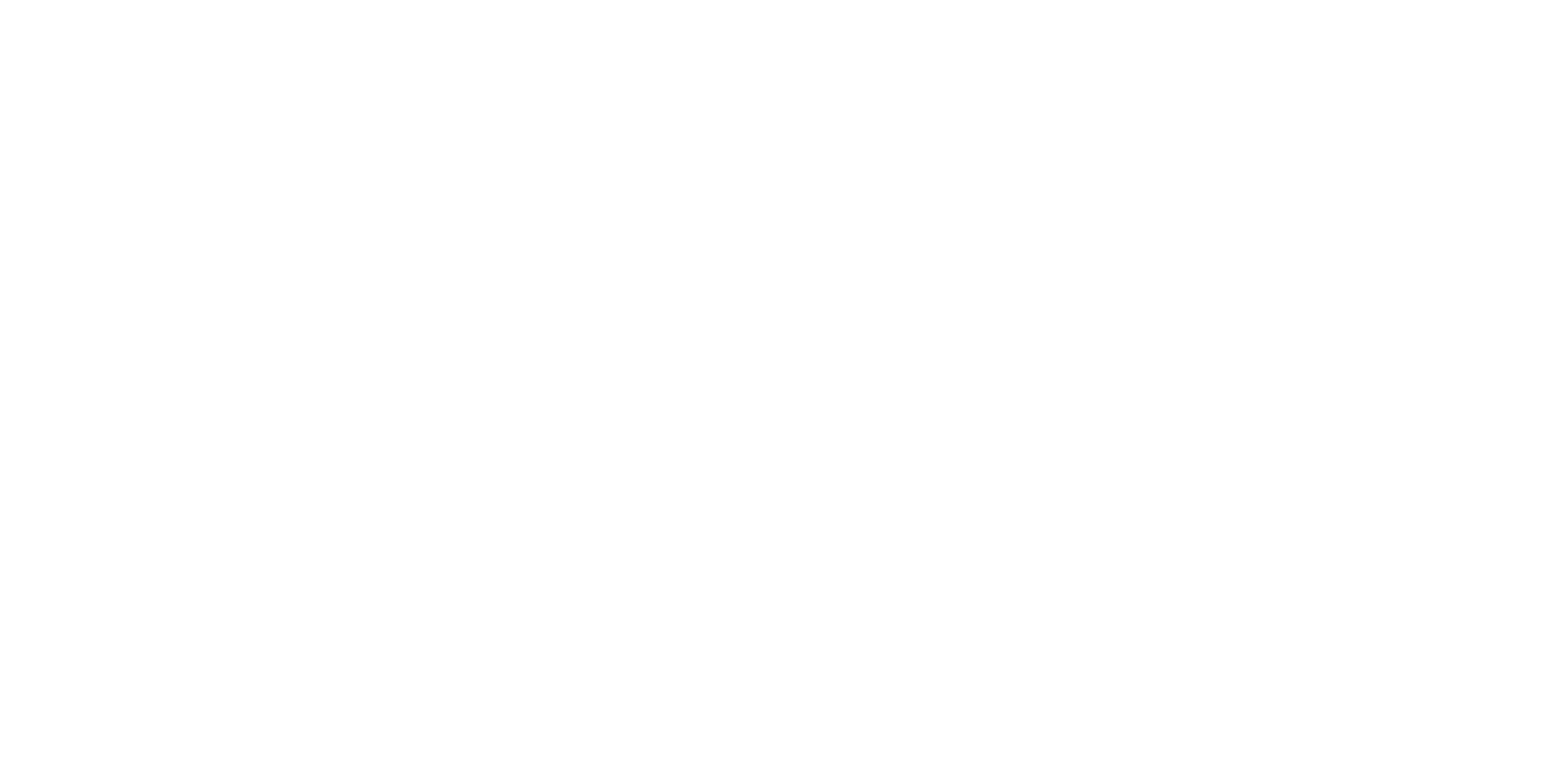 z
Oogenesis
Once the primordial germ cells arrive in the gonad(Ovary) they differentiate into oogonia 
3rd month of life: 
Mitotic division results in the formation of clusters of cells surrounded by epithelial cells (follicular cells)
Some cells enter meiosis I  and arrest at prophase (primary oocyte)
5th month of life:
MAX number of germ cells in the female. Approx. 7 million 
7th month of life:
Majority of the germ cells have died. Remaining cells are almost all primary oocytes in prophase I
Most of them are primordial follicles
[Speaker Notes: Follicular cells originate from the ovarian epithelium. 
No cell will progress past prophase at this point. 
After the 5th month numerous oogonia and primary oocytes become atretic and die 
Primordial follicles = primary oocyte + Surrounding follicular cells.]
Oogenesis
At Birth:
Approx 700,000 germ cells remain 
All primary oocytes should be in the diplotene stage
Meiosis I will not progress until puberty  
Oocyte maturation inhibitor maintains the diplotene stage
At puberty : 
Approx 40,000 oocytes remain 
A pool of growing follicles s formed and replenished from the supply of primordial follicles. 
Each month: 
15-20 follicles are selected for maturation from the growing pool. 
Some die and the others become: 
Primary follicles  Antral follicles  Graafian (Mature) follicle
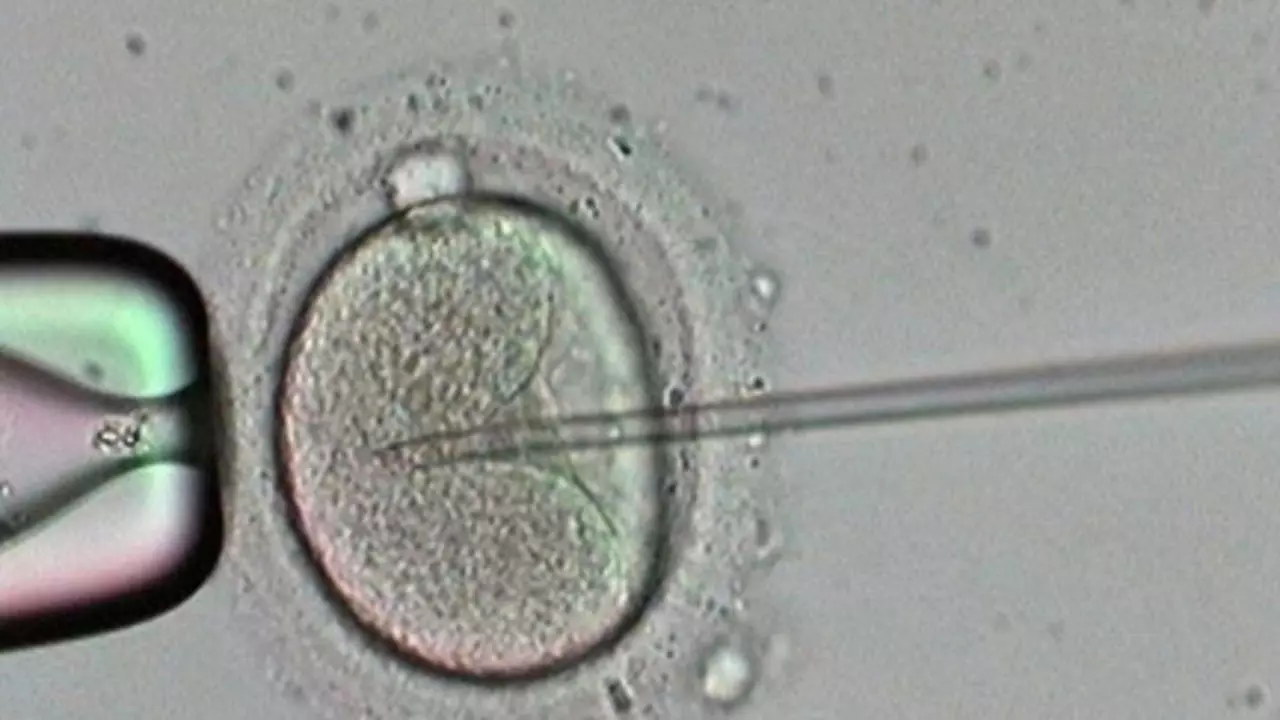 [Speaker Notes: Diplotene stage is a prolonged resting phase in prophase I
Primary oocytes are still vulnerable to damage in this stage as evidenced by increasing risk of chromosomal anomalies with increasing maternal age. 
OMI secreted by follicular cells]
Oogenesis
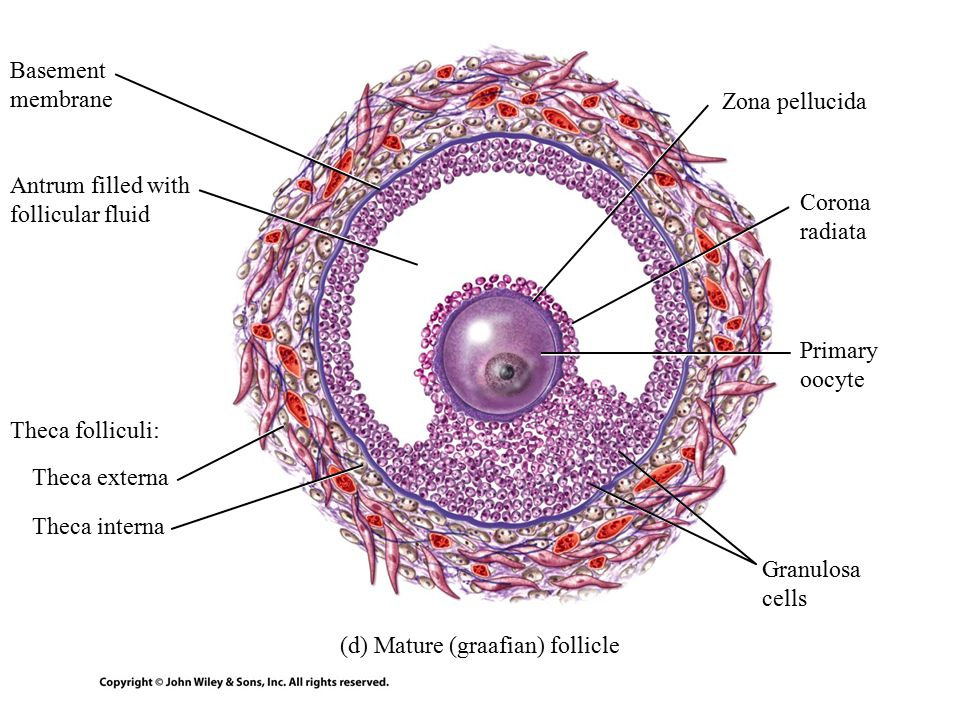 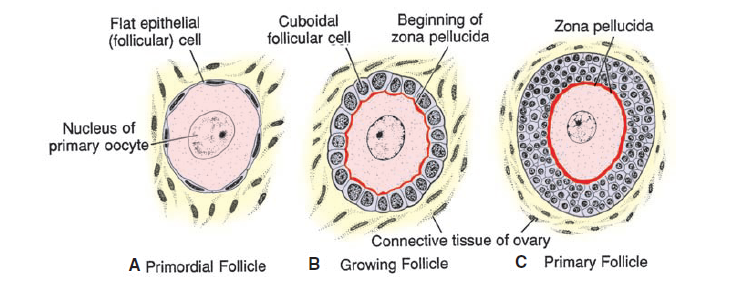 [Speaker Notes: The follicular(now “Granulosa”) cells change from flat to cuboidal and form a stratified layer around the oocyte. 
The surrounding basement membrane is call the theca folliculi 
The Zona pellucida is a glycoprotein layer secreted by both the oocyte and the granulosa cells. 
The theca folliculi organises as the follicle grows. It forms: 
Interna : Layer of secretory cells 
Externa : Fibrous capsule 
As the cell develops , fluid filled vacuolar spaces develop between the granuolsa cells and coalesce to form the antum.
Antral follicule = Vesicular follicle 
Cumulus oophorus formed by granulosa cells directly surrounding the oocyte]
Oogenesis
With each menstrual cycle, numerous follicles but only one will reach full maturity*
When the follicle is mature it induces a surge of Leuteinizing Hormone (LH) which induces: 
Preovulatory growth phase 
Ovulation
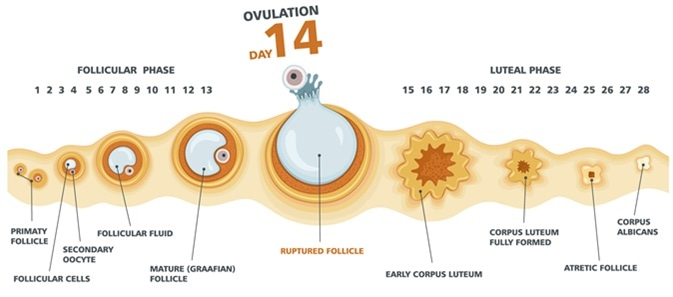 [Speaker Notes: In normal circumstances]
Oogenesis
Preovulatory growth phase: 
Meiosis 1 is completed to form the Secondary Oocyte and the 1st polar body
Cell then arrests in Metaphase 2  until fertilization 
If no fertilization occurs, the oocyte will degenerate 24h post ovulation.
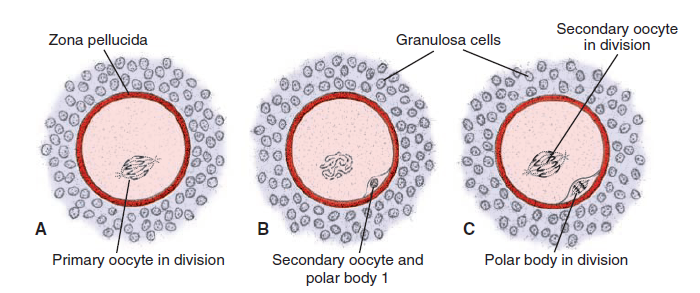 [Speaker Notes: Both the oocyte and polar body are haploid 
The polar body receives almost no cytoplasm. 
Arrests in metaphase approx. 3 hours before ovulation]
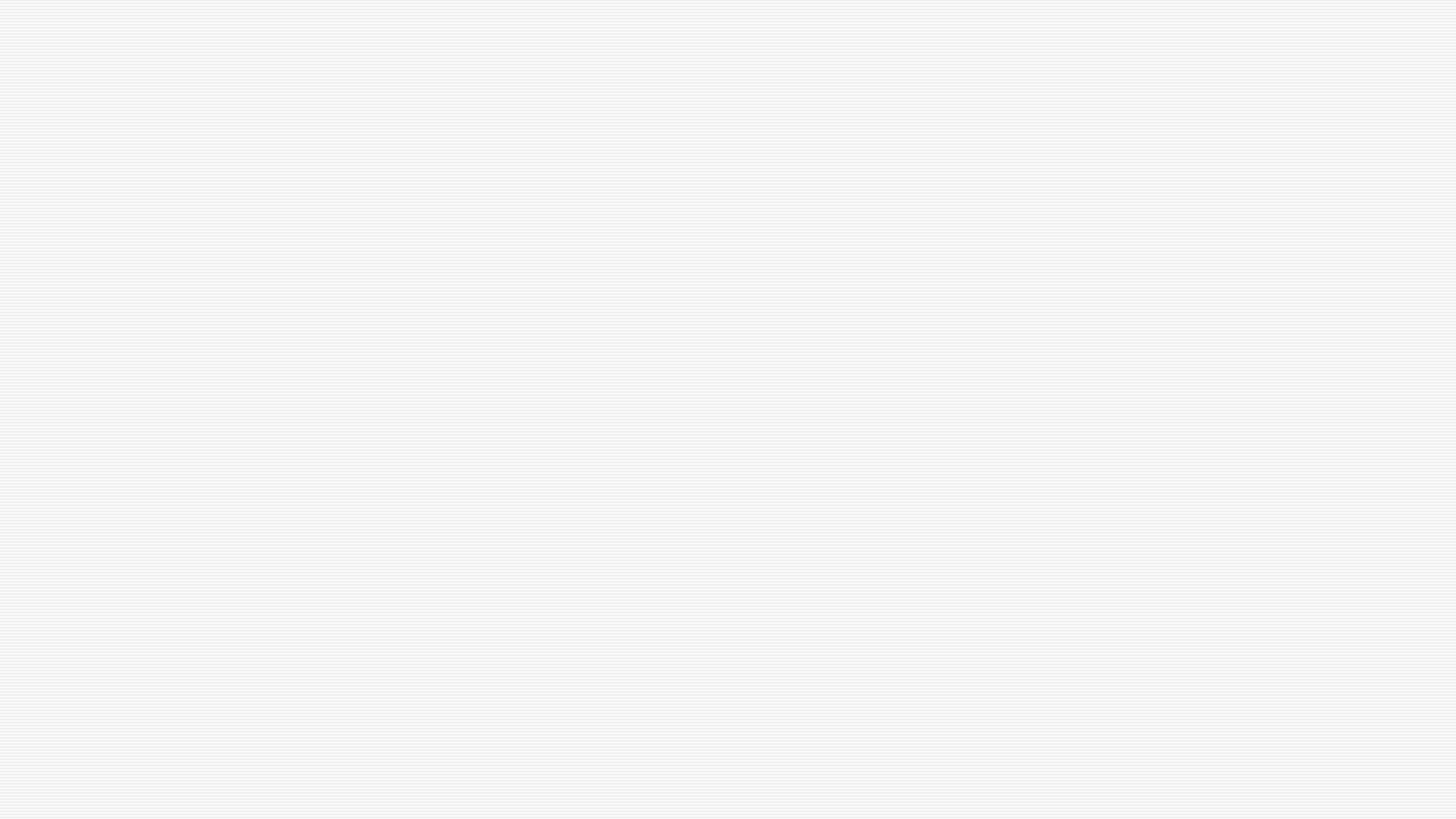 Spermatogenesis
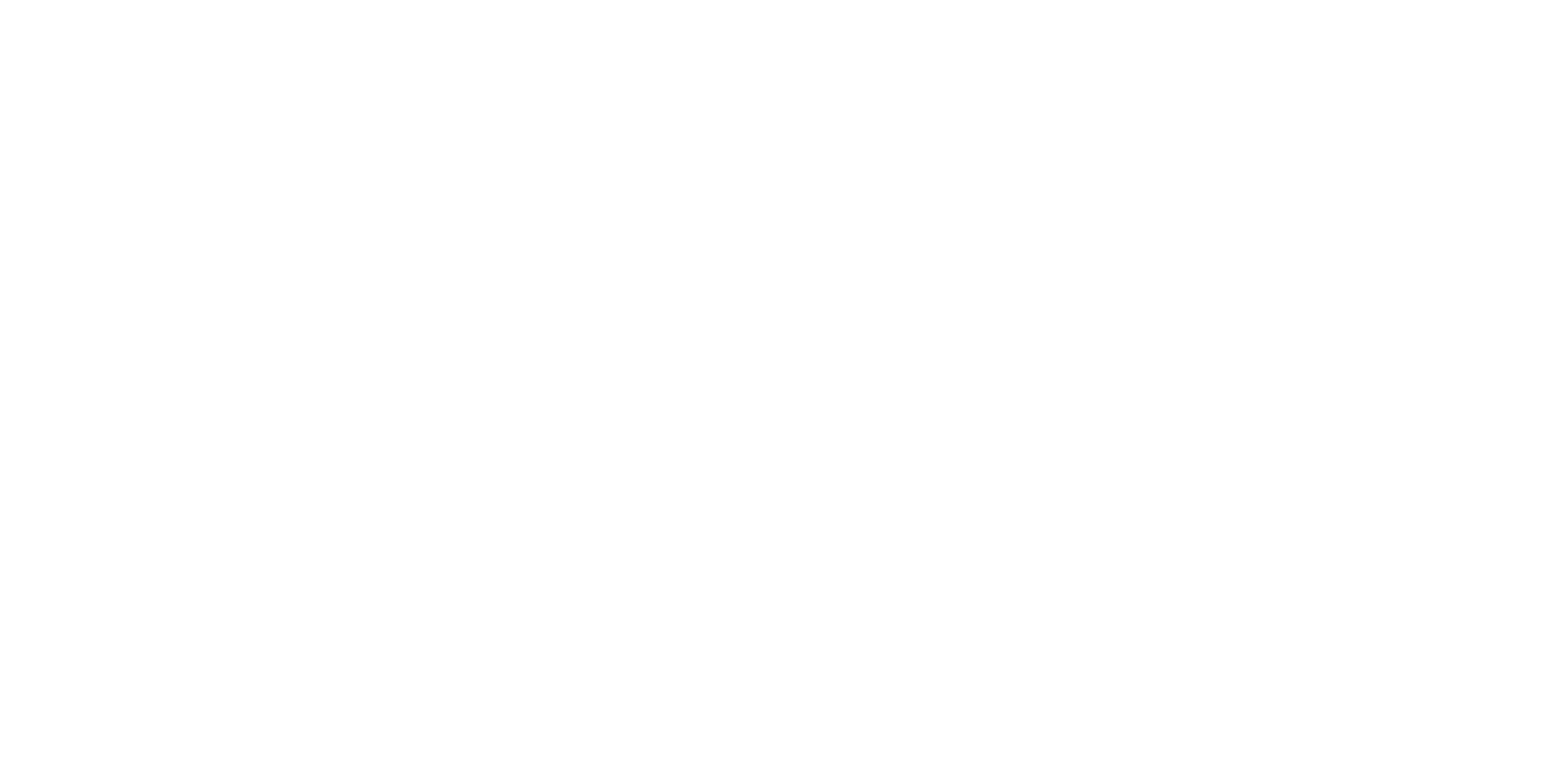 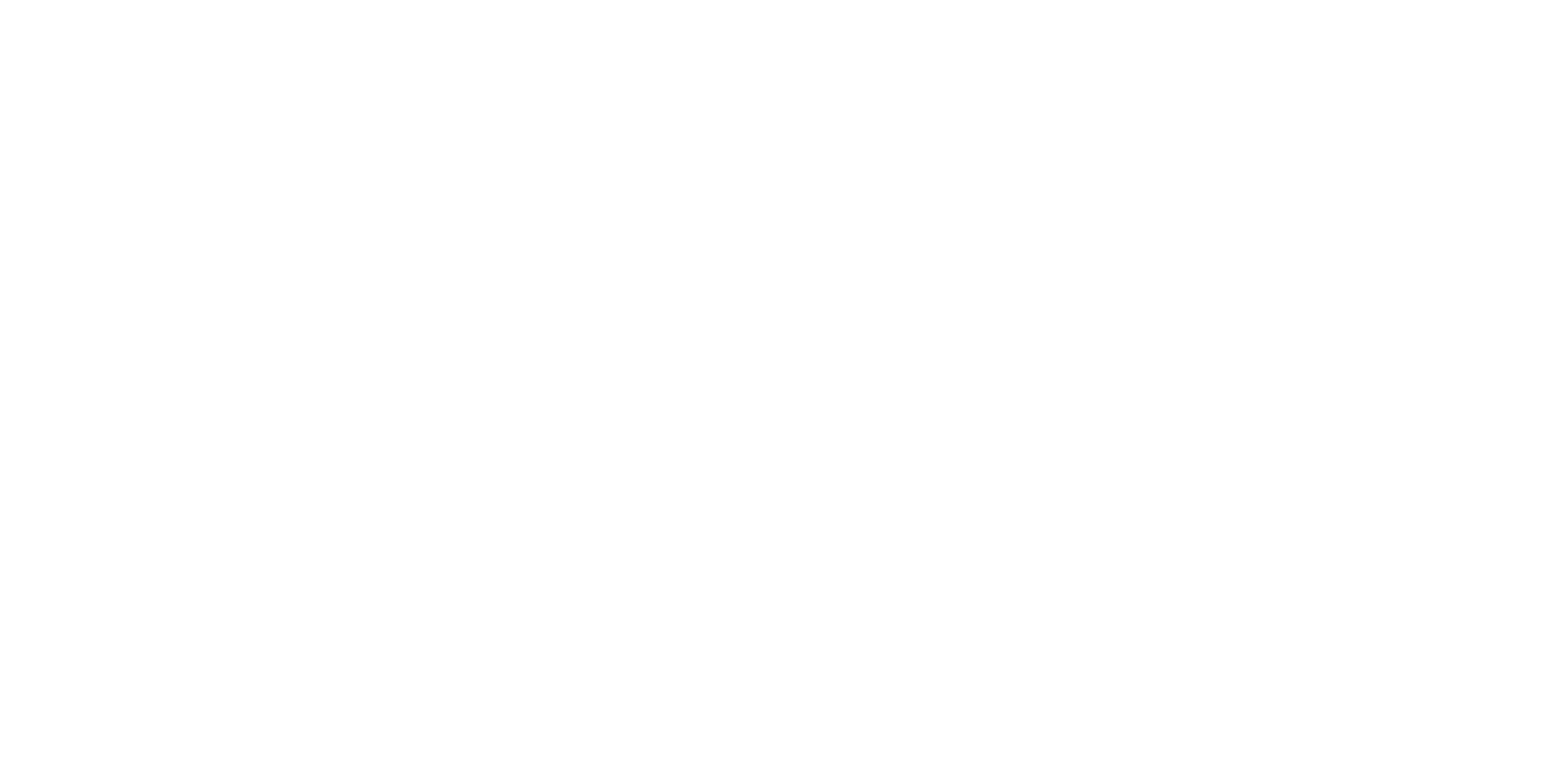 z
Spermatogenesis
Process by which spermatogonia are transformed into spermatozoa. 
Begins at puberty 
At birth: 
Germ cells are found in the sex cords surrounded by supporting cells (from the surrounding epithelium) which become Sustentacular (Sertoli) cells
[Speaker Notes: 2 parts  
Spermatocytogenesis 
Spermiogenesis 
PGC’s originate similarly to the females.]
Initiation
LH from the pituitary binds to Leydig cells 
Leydig cells release testosterone 
Testosterone is taken up by the Sertoli cells and spermatogenesis is promoted. 


Puberty: 
Before puberty the sex cords develop into the seminiferous tubules.
The PGC’s form spermatogonial stem cells which then give rise to type A spermatogonia.
These form type B spermatogonia after several mitotic divisions
These then go on to divide and form primary spermatocytes.
Spermatogenesis
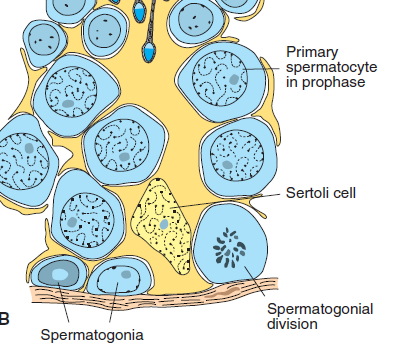 [Speaker Notes: FSH also important in development. (Causes Sertoli cells to secrete testicular fluid and synthesise androgen receptors) 
They become tubes by developing a lumen. 
Production of type A spermatogonia marks the start of spermatogenesis 
Cross section of sex cord]
Primary spermatocytes enter a prolonged prophase (~22 days)
Followed by completion of meiosis I to form Secondary Spermatocytes which enter meiosis II. 
These then form spermatids.
Up to this point Cytokinesis is incomplete
Spermatogenesis
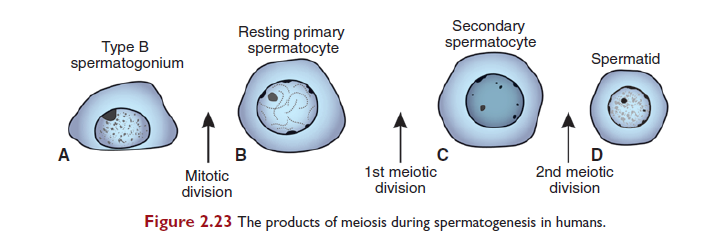 [Speaker Notes: Spertmatogonia to spermatids are embedded in the Sertoli cells.]
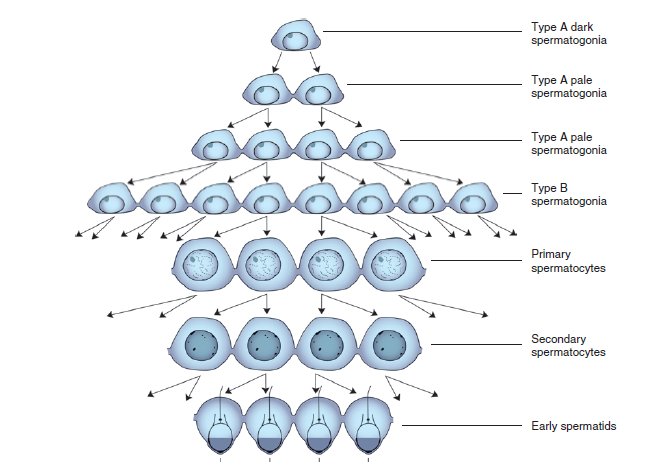 Spermatogenesis
Spermiogeneis 
Development of mature,motile spermatozoa from spermatids
Steps 
Acrosome formation 
Nuclear condensation 
Formation of the neck, middle piece and tail 
Shedding of residual bodies
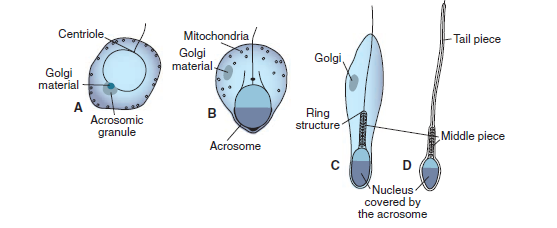 [Speaker Notes: Acrosome contains hydrolytic enzymes to aid egg penetraton; covers half the nucleus. 
Once formed they enter the lumen of the seminiferous tubules and are pushed to the epididymis. (En route they attain full motility)]
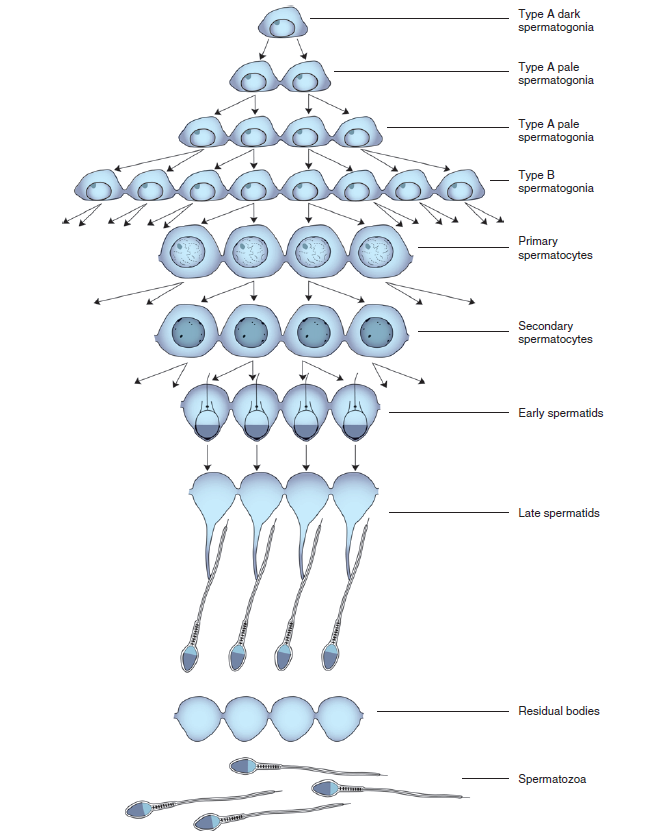 Spermatogenesis
Clinical Correlates
Chromosomal anomalies account for 50% of spontaneous abortions and 10 % of major birth defects.
Numerical anomalies	
Mosaicism (non disjunction in mitosis) 
Euploidy 
Aneuploidy
Sex chromosome 
Turner syndrome – 45 XO
Kleinfelter – 47 XXY or 48 XXXY
Autosomes 
Trisomy 21 (Down syndrome)
Trisomy 18 (Edward syndrome) 
Trisomy 13 (patau syndrome)    
Structural anomalies  
Microdeletions
15q 
(M)Angelmans , (P) Prader wili 
Fragile sites 
Fragile X syndrome
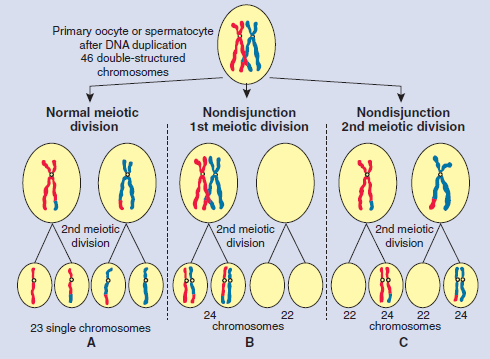 [Speaker Notes: Estimated that 50% of pregnancies end in spontaneous abortions 
Turner syndrome is a monosomy, and  the most common abnormality in abortuses. 
Fragile x – CGG islands 

Robertsonian Translocations(balanced vs unbalanced)]
References
Langman's Medical Embryology. 12th ed. Philadelphia: Wolters Kluwer Health/Lippincott Williams & Wilkins, 2012
“The cell” https://next.amboss.com/us/article/Lo0wcS#Z0b2dbba84cd425084862e30873efee1a
“The cell cycle” https://next.amboss.com/us/article/Mo0McS#Z8df00e166ee4f3f06d0d108c2ab91db6